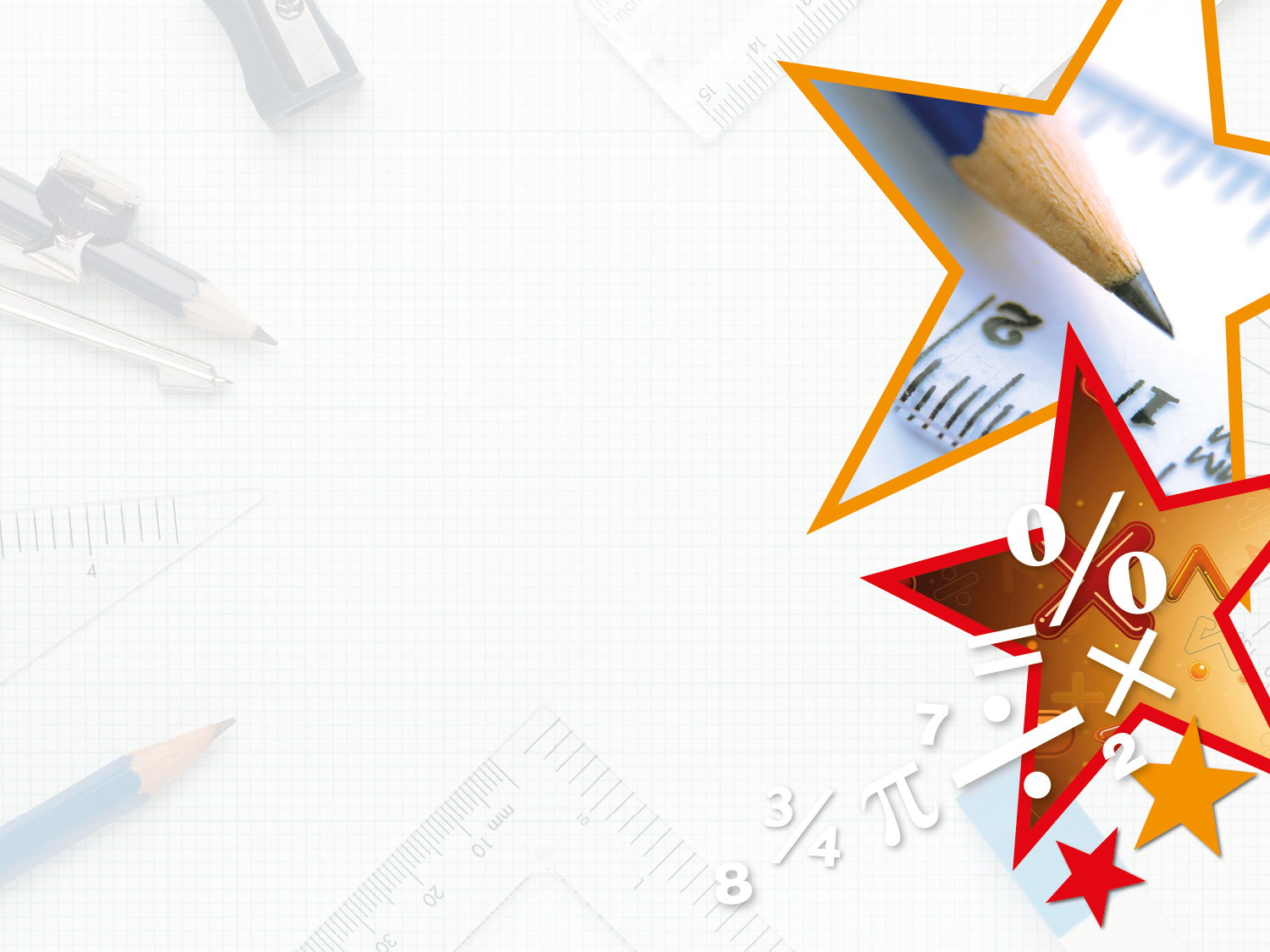 Year 3/4 – Summer Block 4 – Properties of Shapes
Step 6
Tuesday 21st July 2020
Year 4: I can compare and classify geometric shapes, including quadrilaterals and triangles based on their properties and sizes
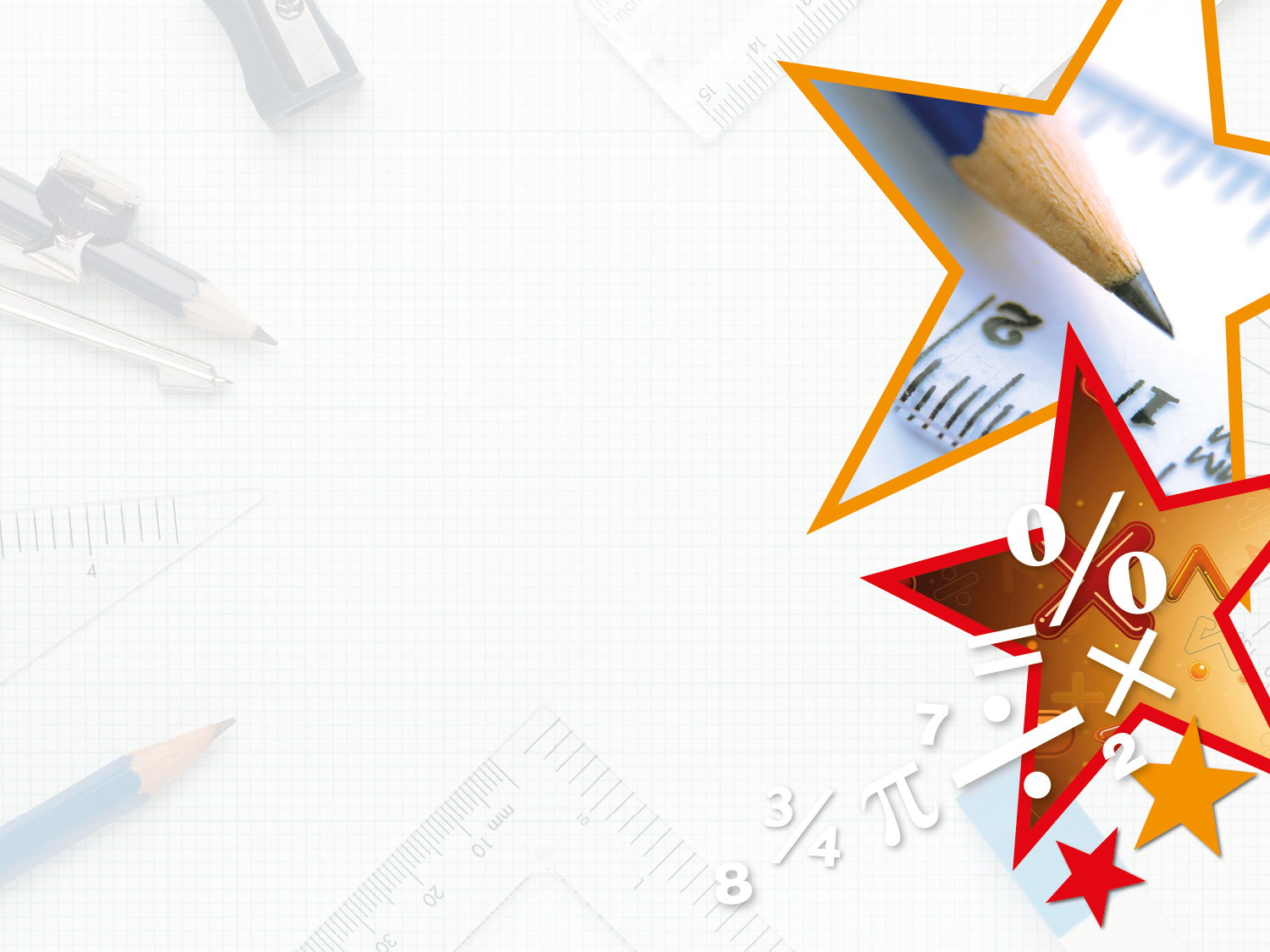 Introduction

Circle the horizontal lines and highlight the vertical lines.
Y3
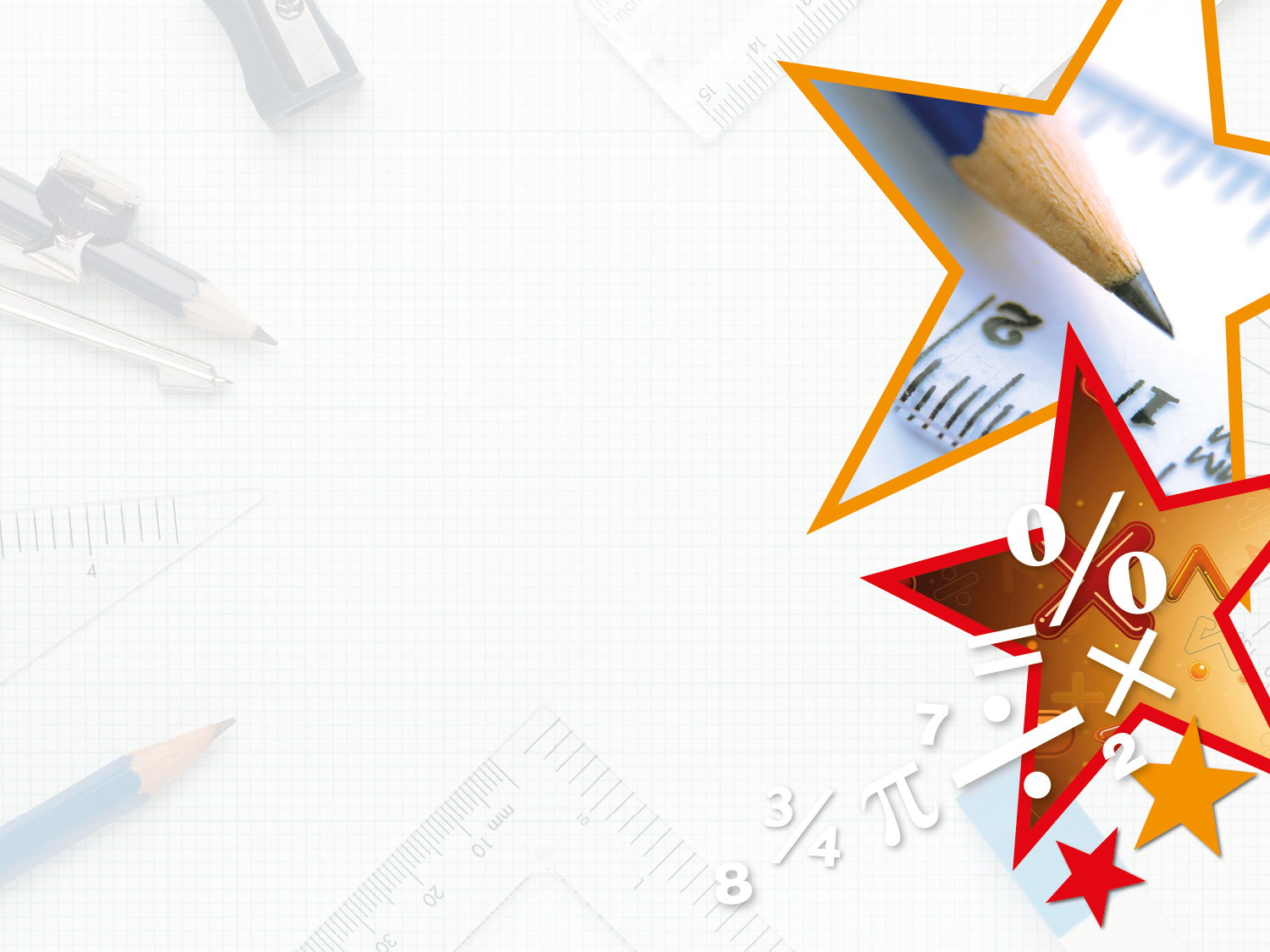 Introduction

Circle the horizontal lines and highlight the vertical lines.
Y3
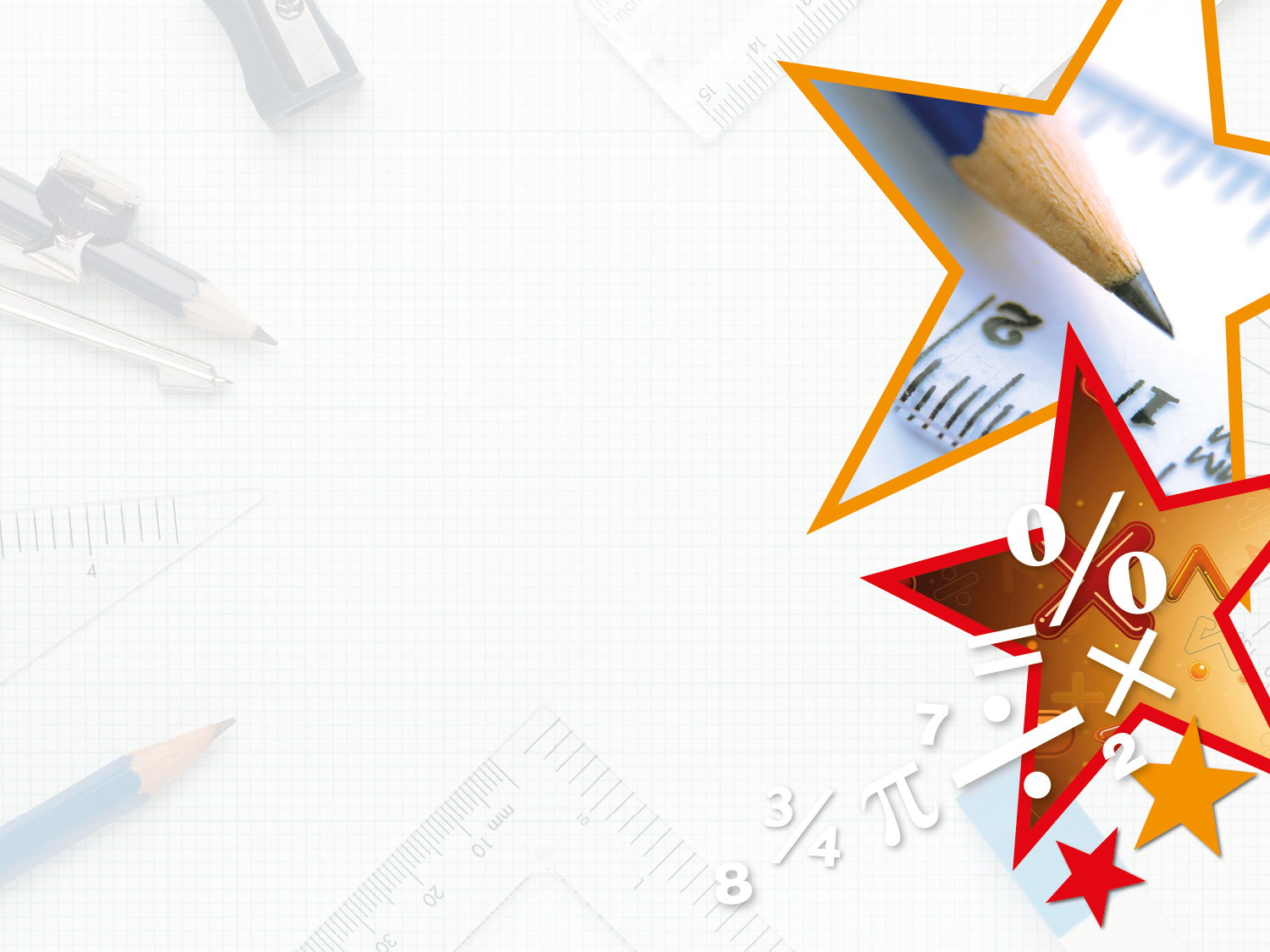 Varied Fluency 1

Sophie joins dots A to B and C to D. 
Will her lines be parallel, perpendicular or neither?
C
A
D
B
Y3
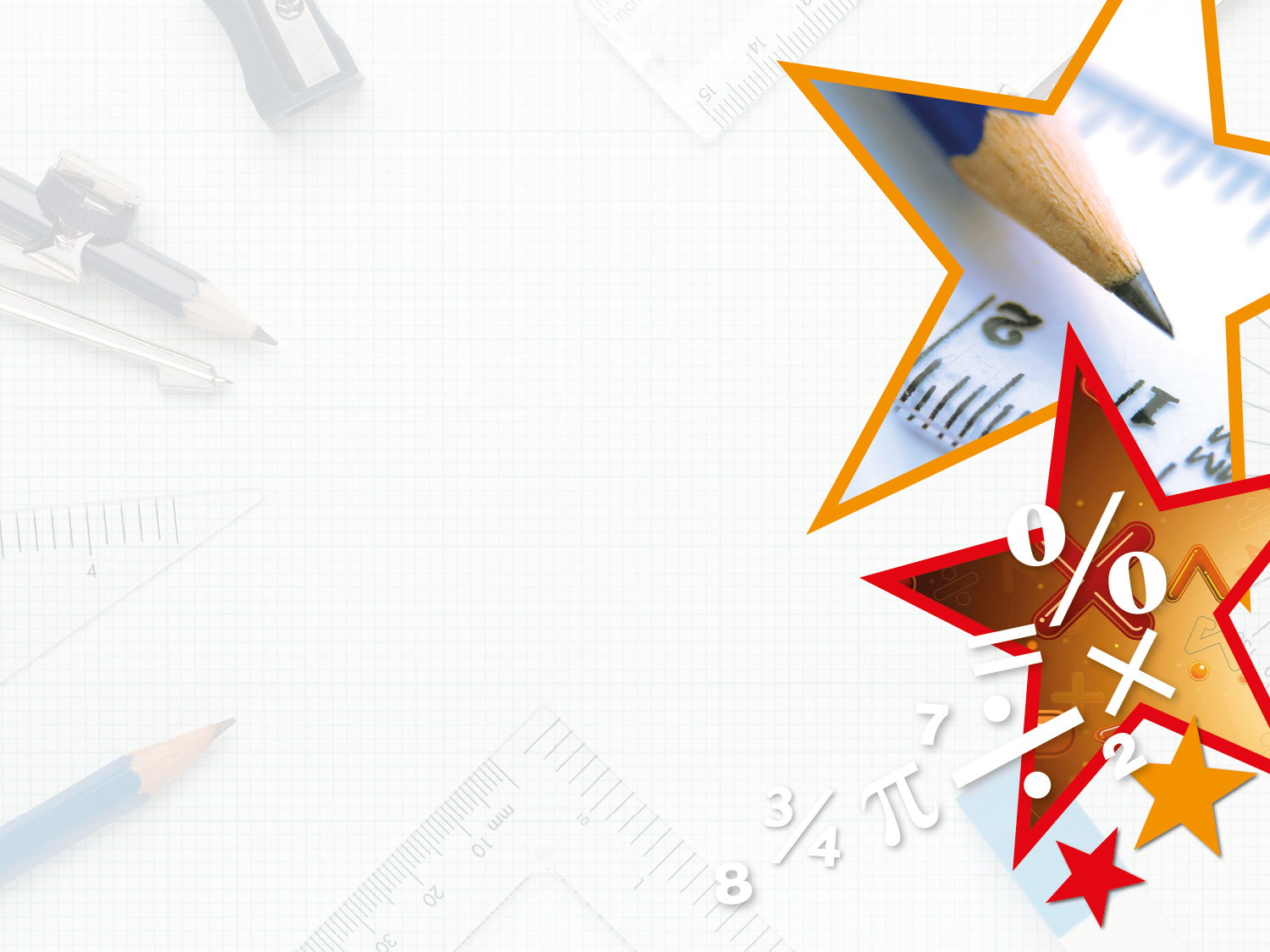 Varied Fluency 1

Sophie joins dots A to B and C to D. 
Will her lines be parallel, perpendicular or neither?

Parallel
C
A
D
B
Y3
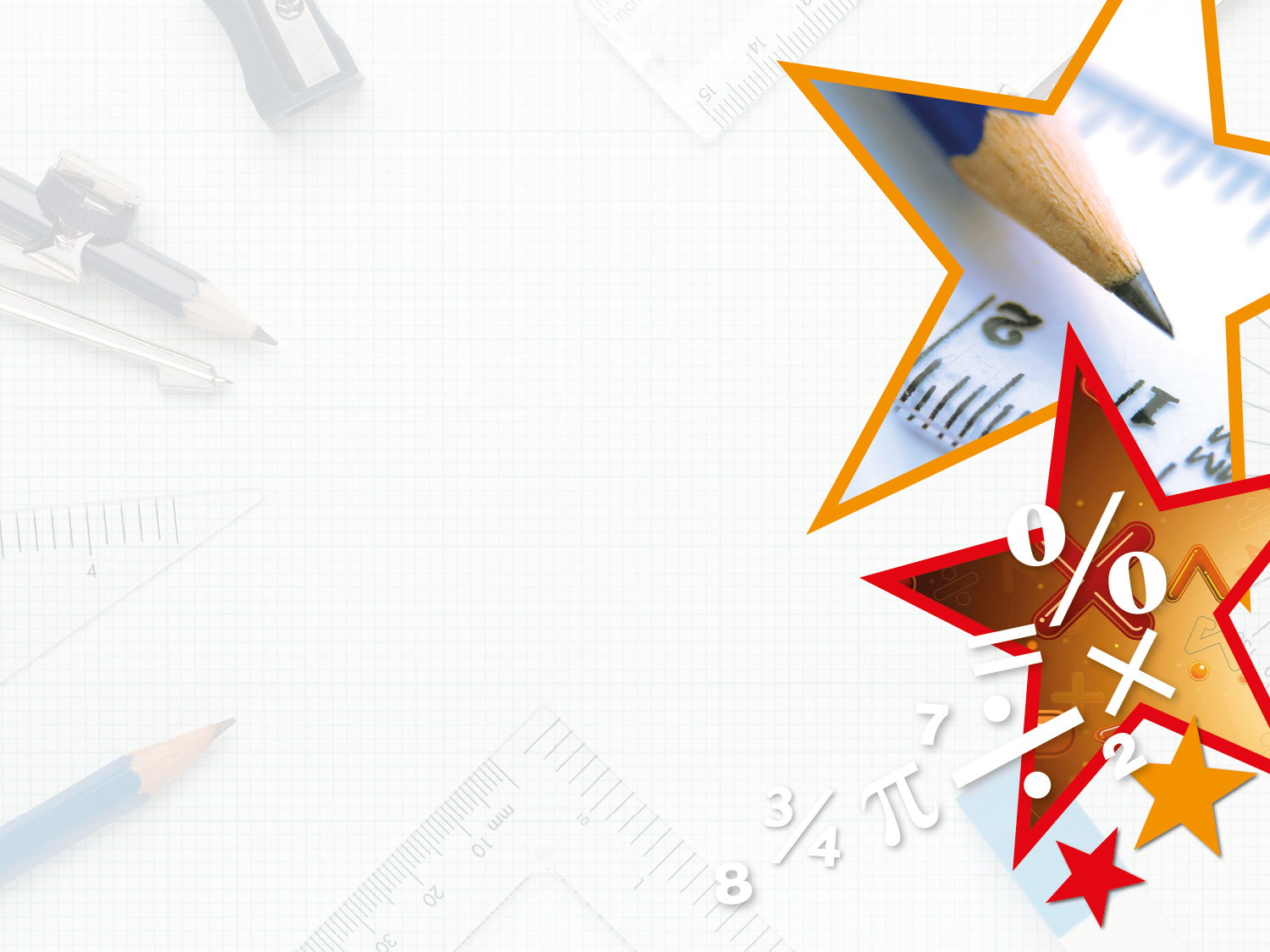 Varied Fluency 2

Complete the sentences below.

Line 1 is parallel to line ____ .

Line 4 is ______________________  to line 5.
2
1
5
3
4
Y3
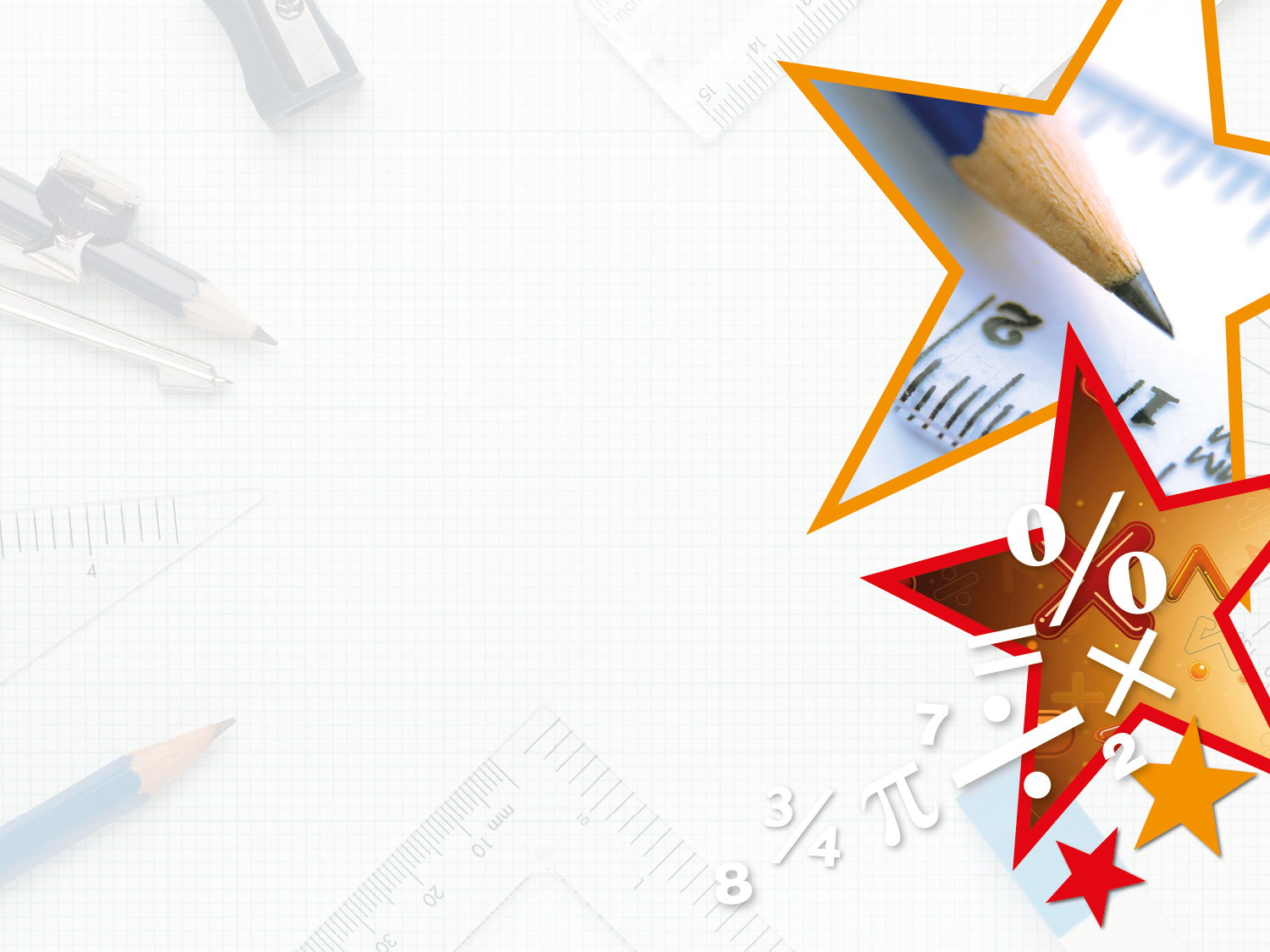 Varied Fluency 2

Complete the sentences below.

Line 1 is parallel to line ____ .

Line 4 is ______________________  to line 5.
4
perpendicular
2
1
5
3
4
Y3
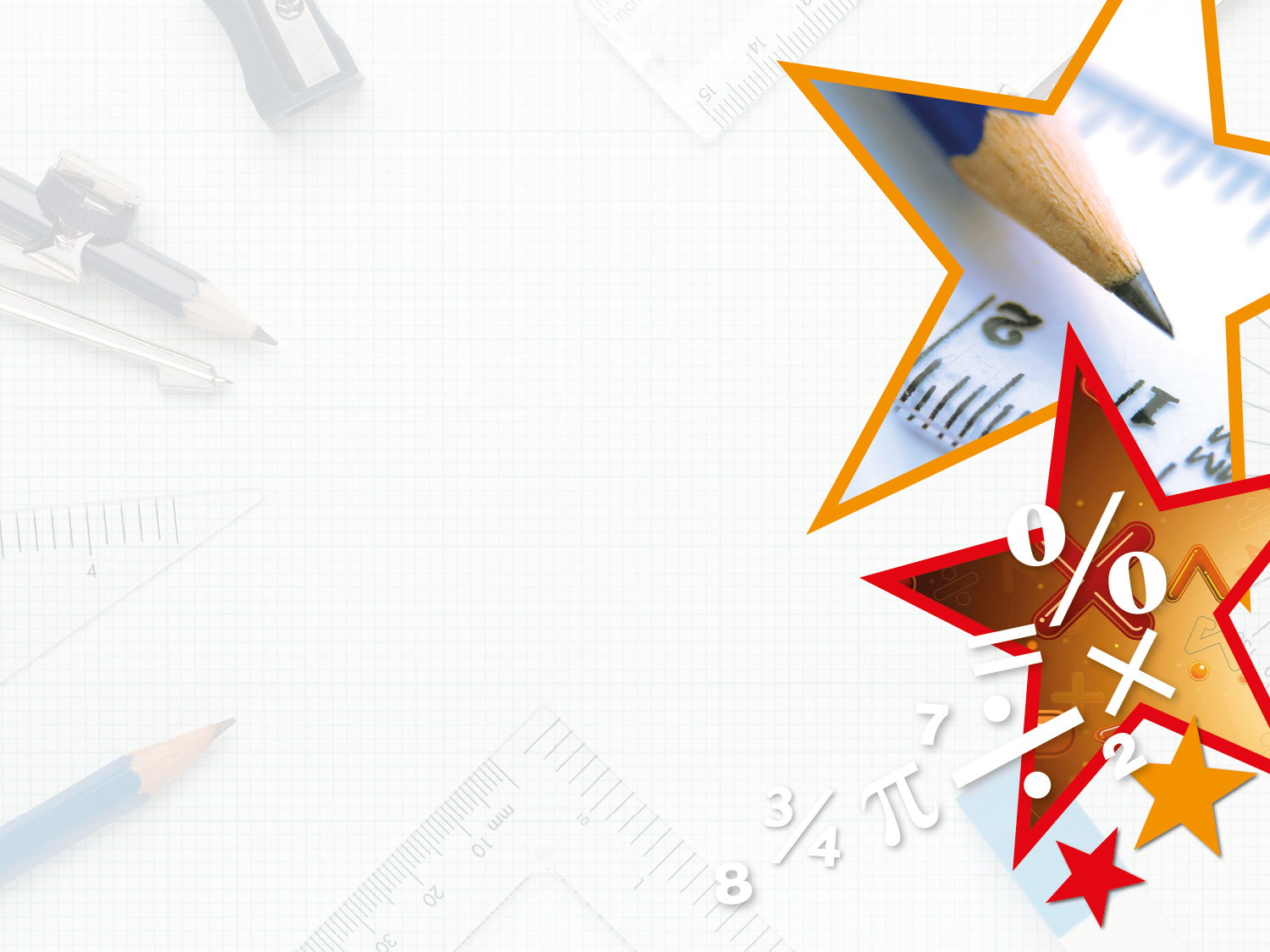 Varied Fluency 3

True or false? 
A rectangle has perpendicular lines.
Y3
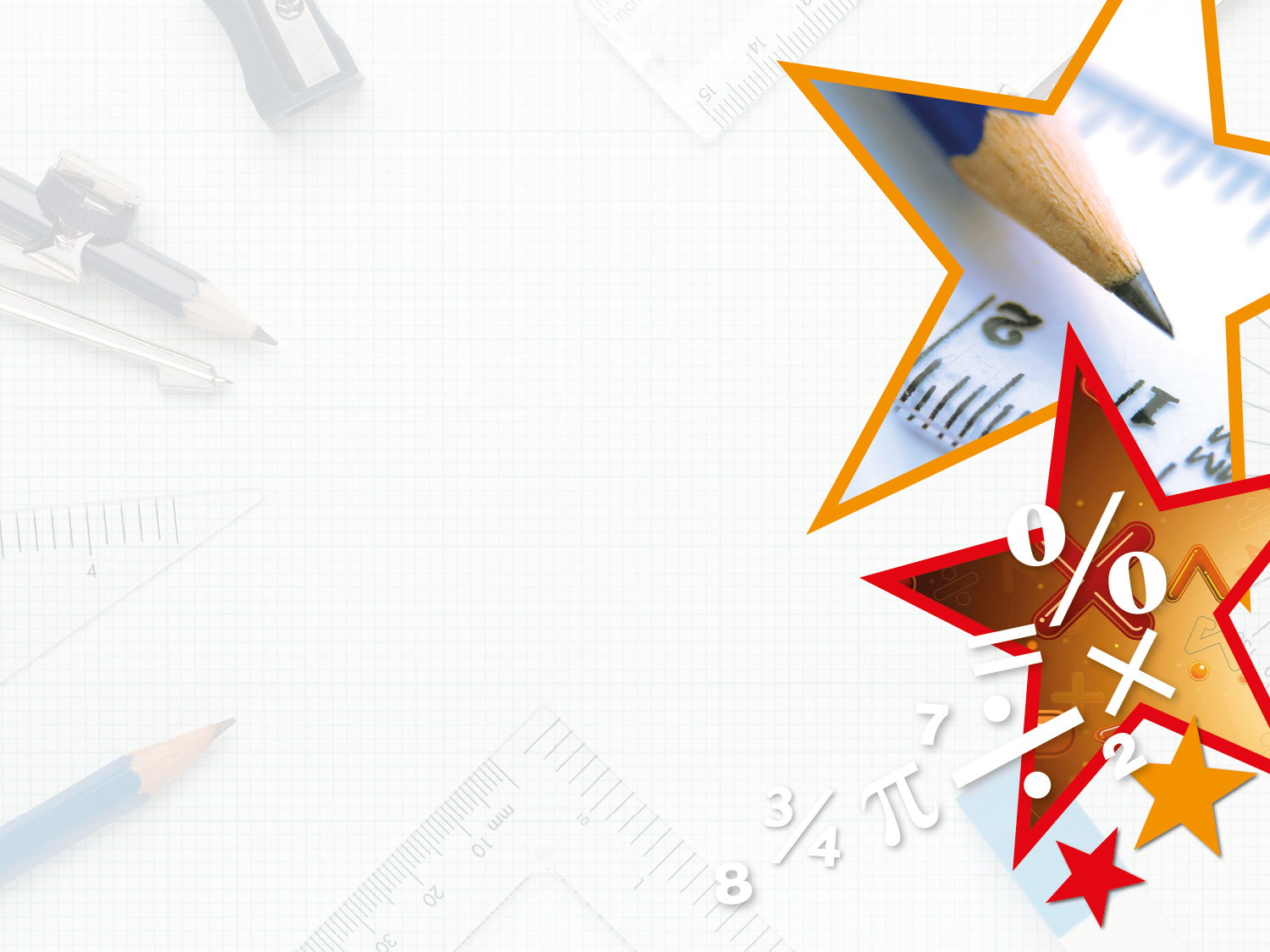 Varied Fluency 3

True or false? 
A rectangle has perpendicular lines.

True. A rectangle has four sets of perpendicular lines.
Y3
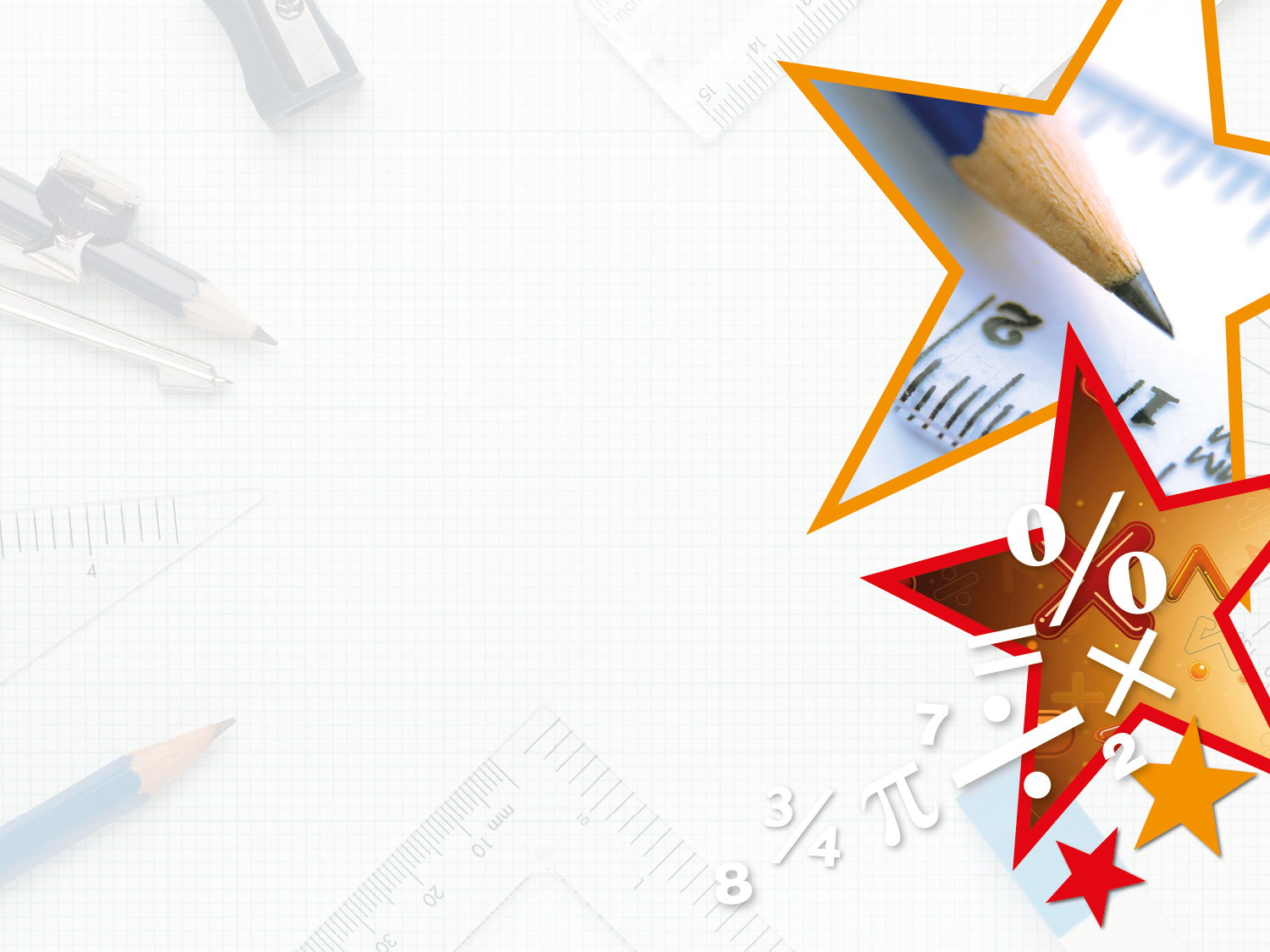 Varied Fluency 4

Identify a set of perpendicular lines in these shapes.
Y3
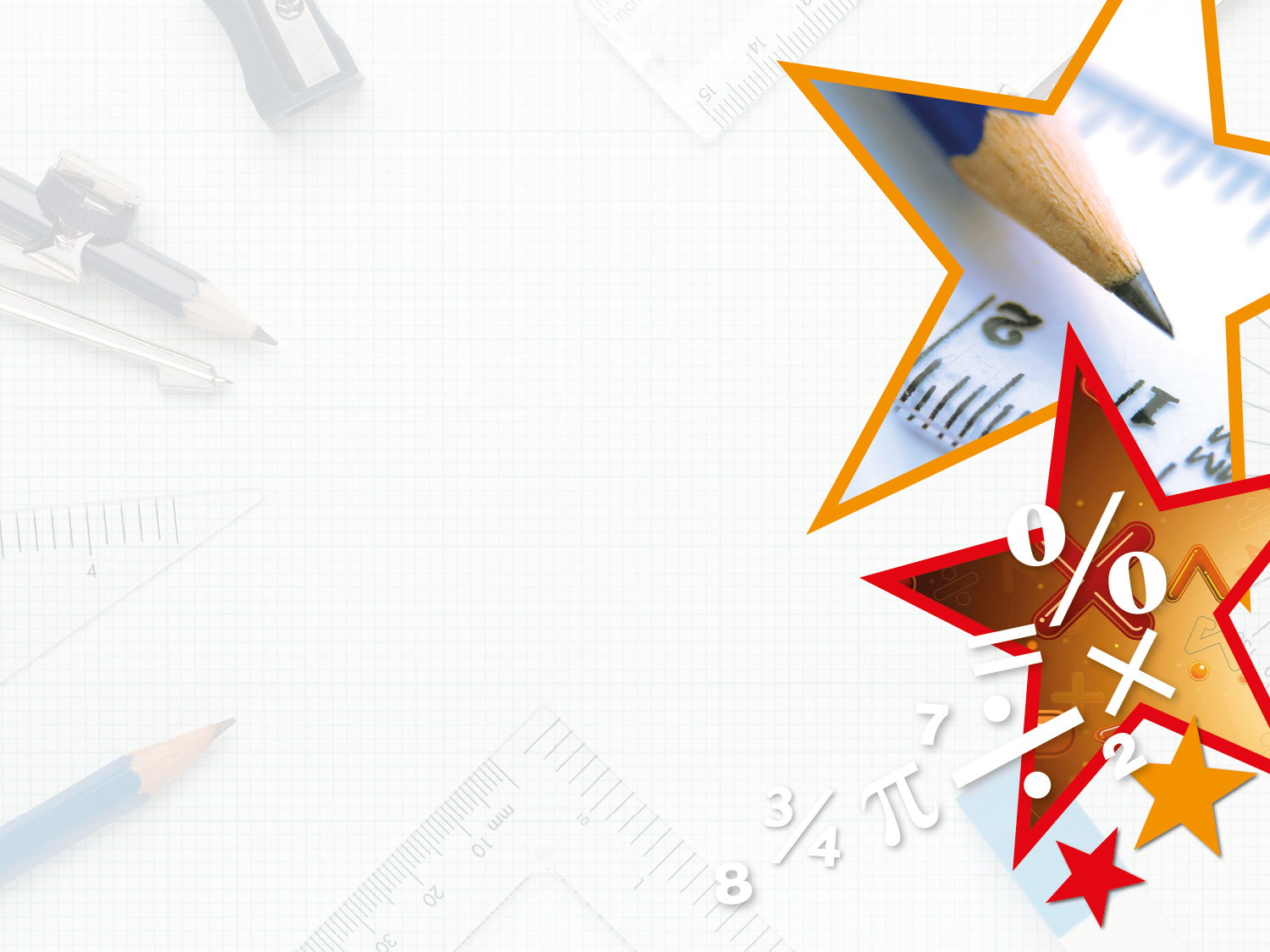 Varied Fluency 4

Identify a set of perpendicular lines in these shapes.

Any of the following:
Y3
Wednesday 22nd July 2020LO: I can use reasoning and problem solving to compare quadrilaterals and triangles based on their properties and sizes
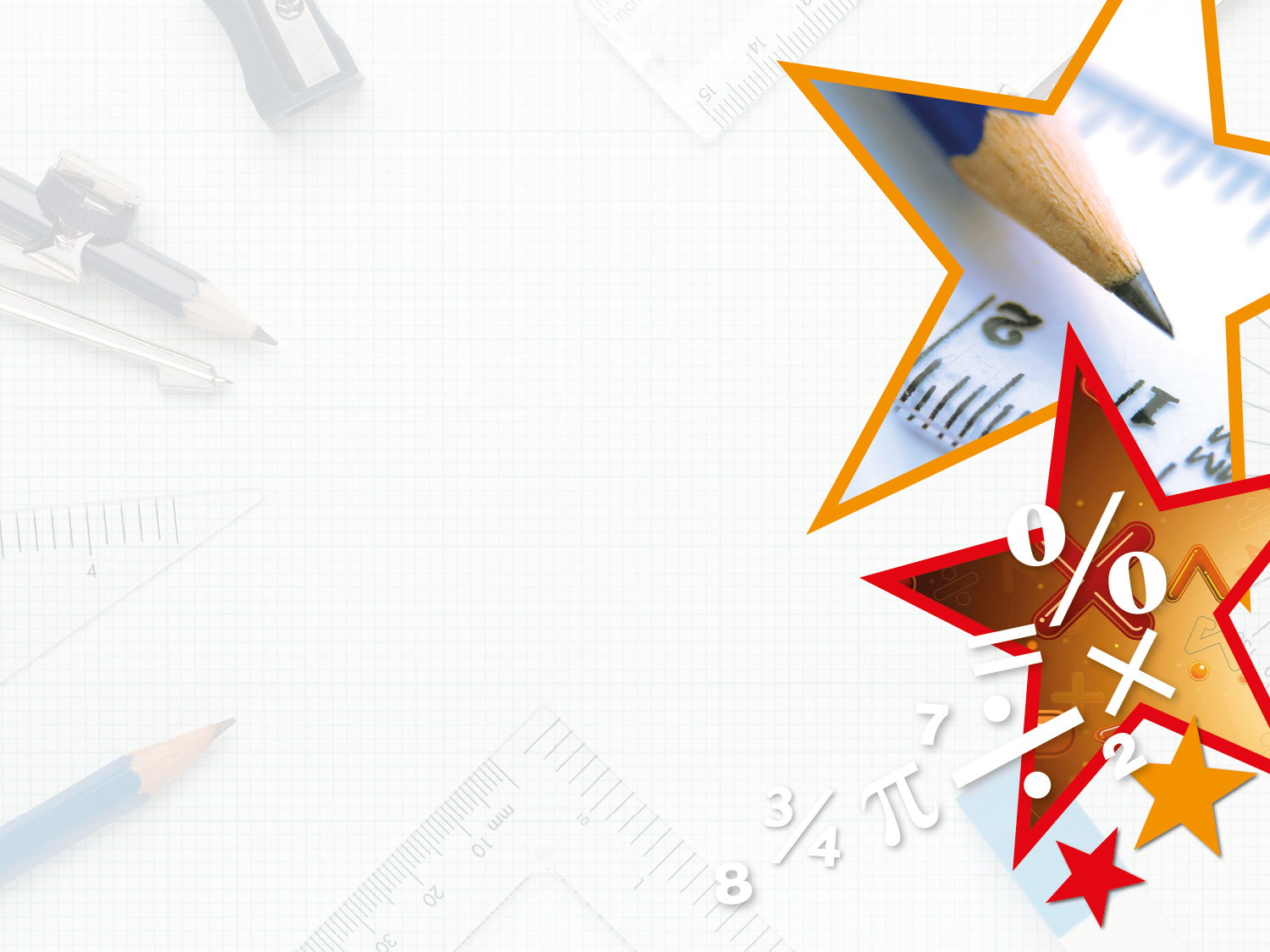 Problem Solving 1

Complete the table considering parallel and perpendicular.
3
5
2
4
1
Y3
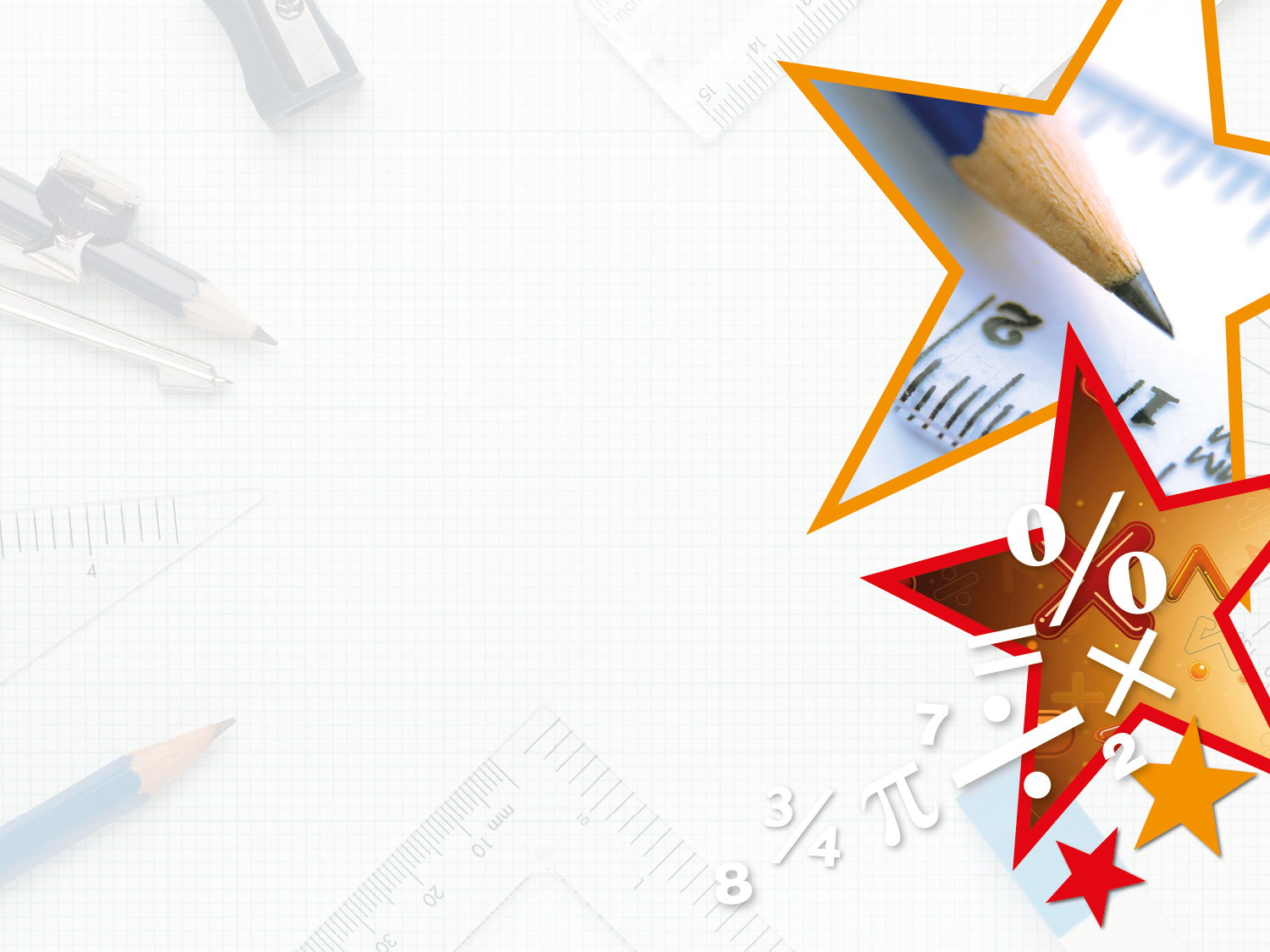 Problem Solving 1

Complete the table considering parallel and perpendicular.
3
5
2
4
1
Y3
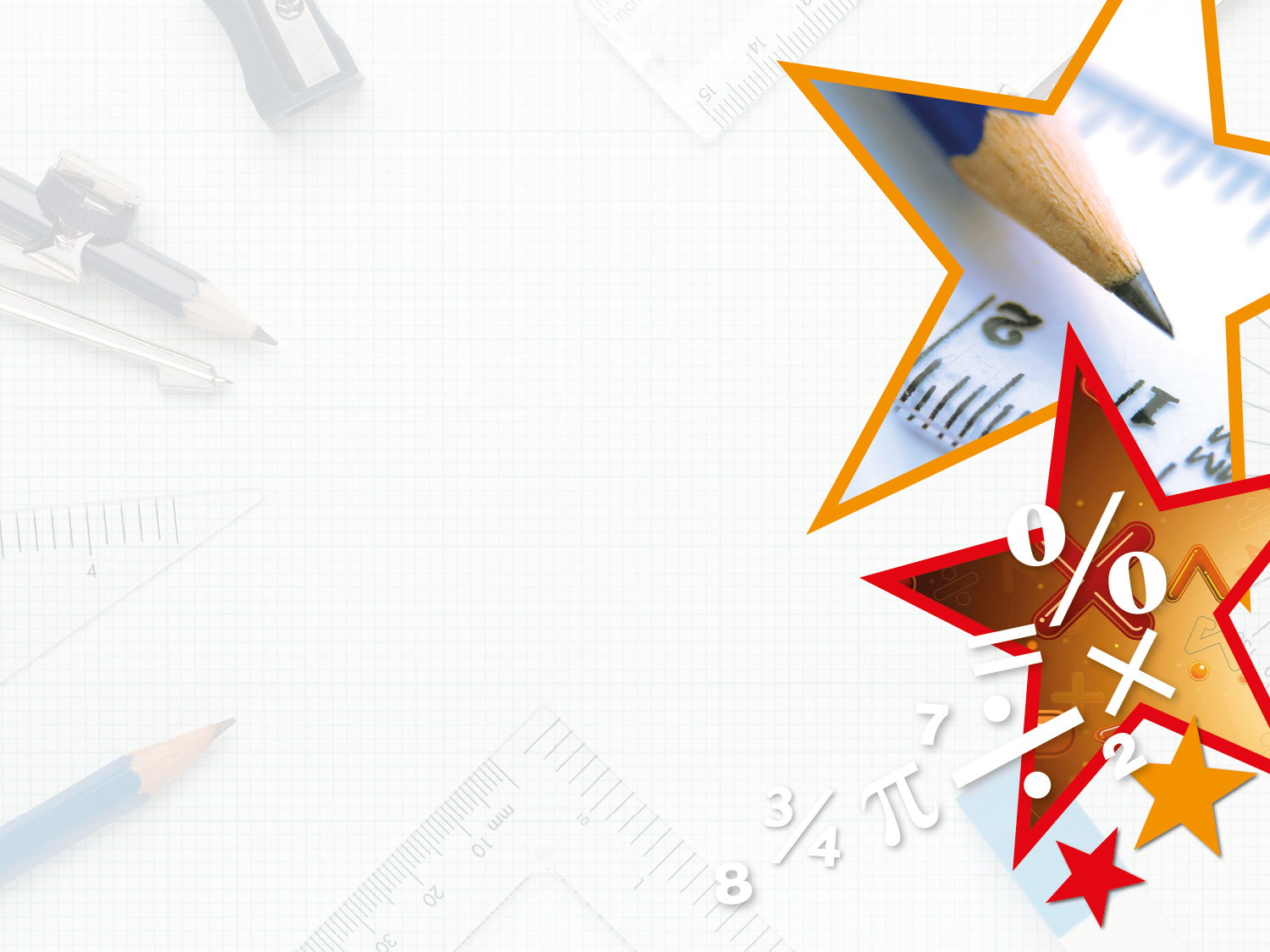 Reasoning 1

Phil thinks that the shape below has 2 sets of parallel lines. Do you agree? Explain your answer.
Y3
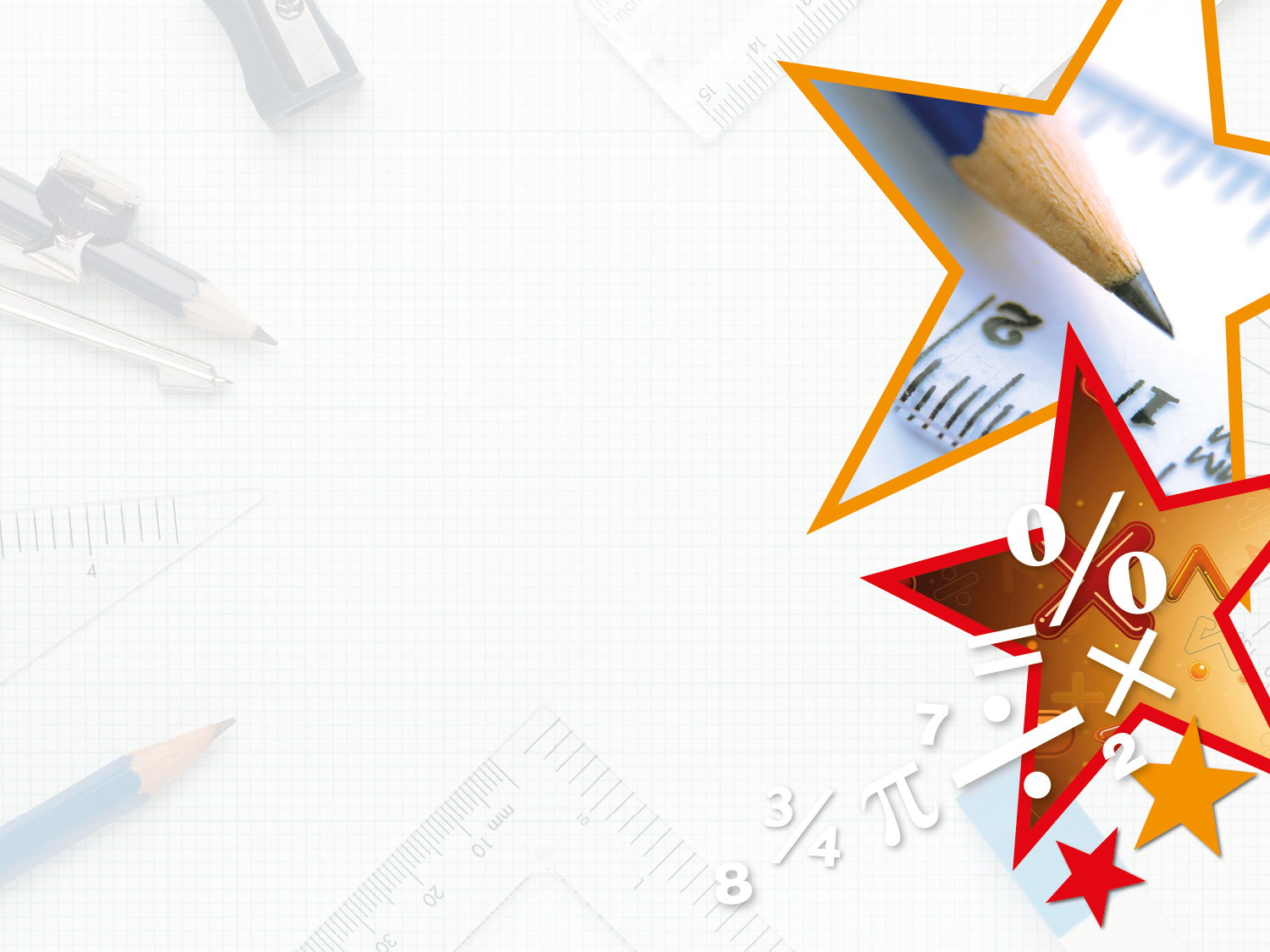 Reasoning 1

Phil thinks that the shape below has 2 sets of parallel lines. Do you agree? Explain your answer.












Phil is incorrect because…
Y3
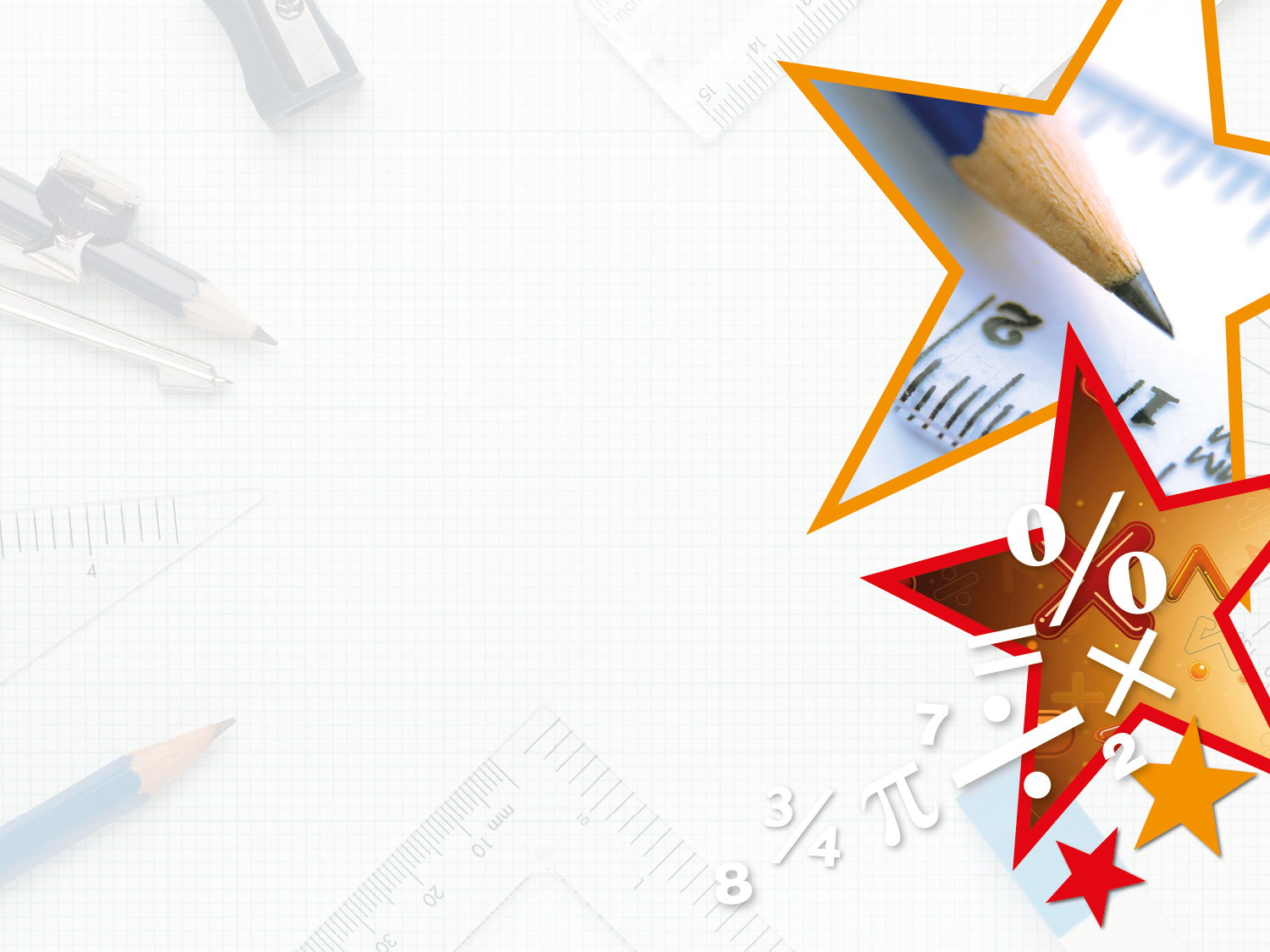 Reasoning 1

Phil thinks that the shape below has 2 sets of parallel lines. Do you agree? Explain your answer.












Phil is incorrect because a trapezium only has 1 set of parallel lines.
>
>
Y3
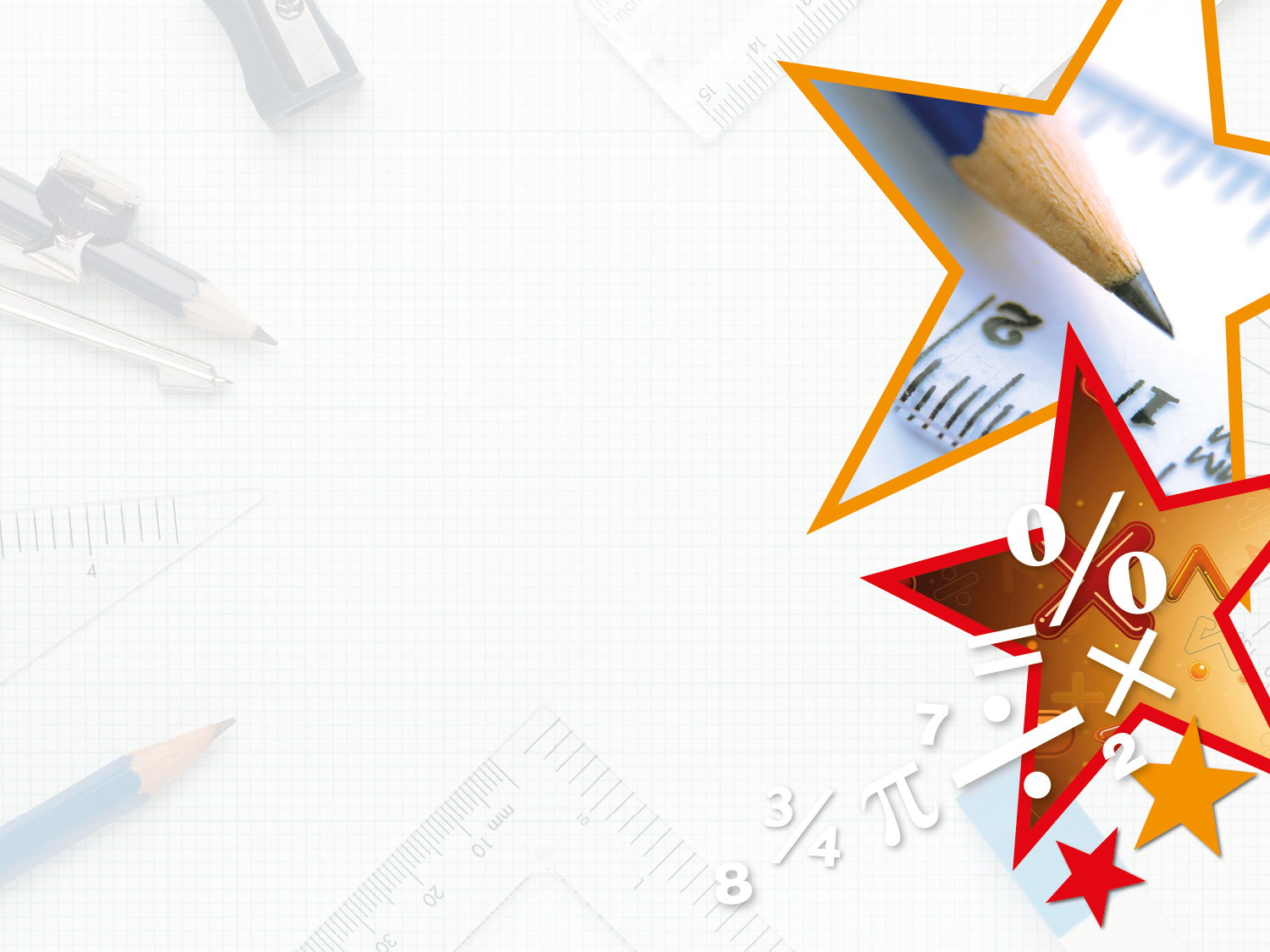 Problem Solving 2

Join the dots to work out how many different sets of perpendicular lines can be made.
A
E
G
B
F
C
D
H
Y3
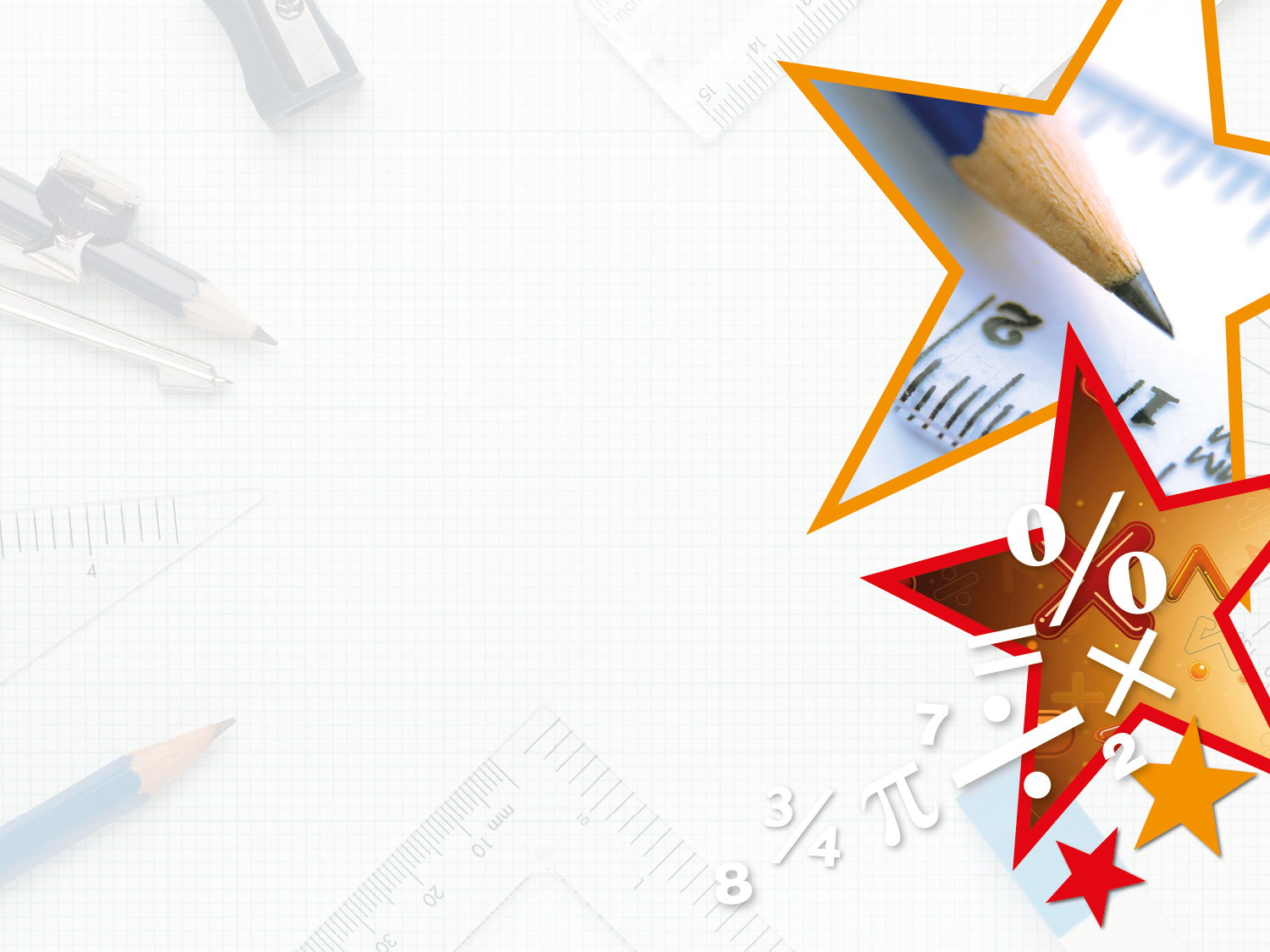 Problem Solving 2

Join the dots to work out how many different sets of perpendicular lines can be made. 

There are 4 sets of perpendicular lines:
A
E
A – C and B – G
A – B and B – E
E – F and D – H
C – D and D – E
G
B
F
C
D
H
Y3
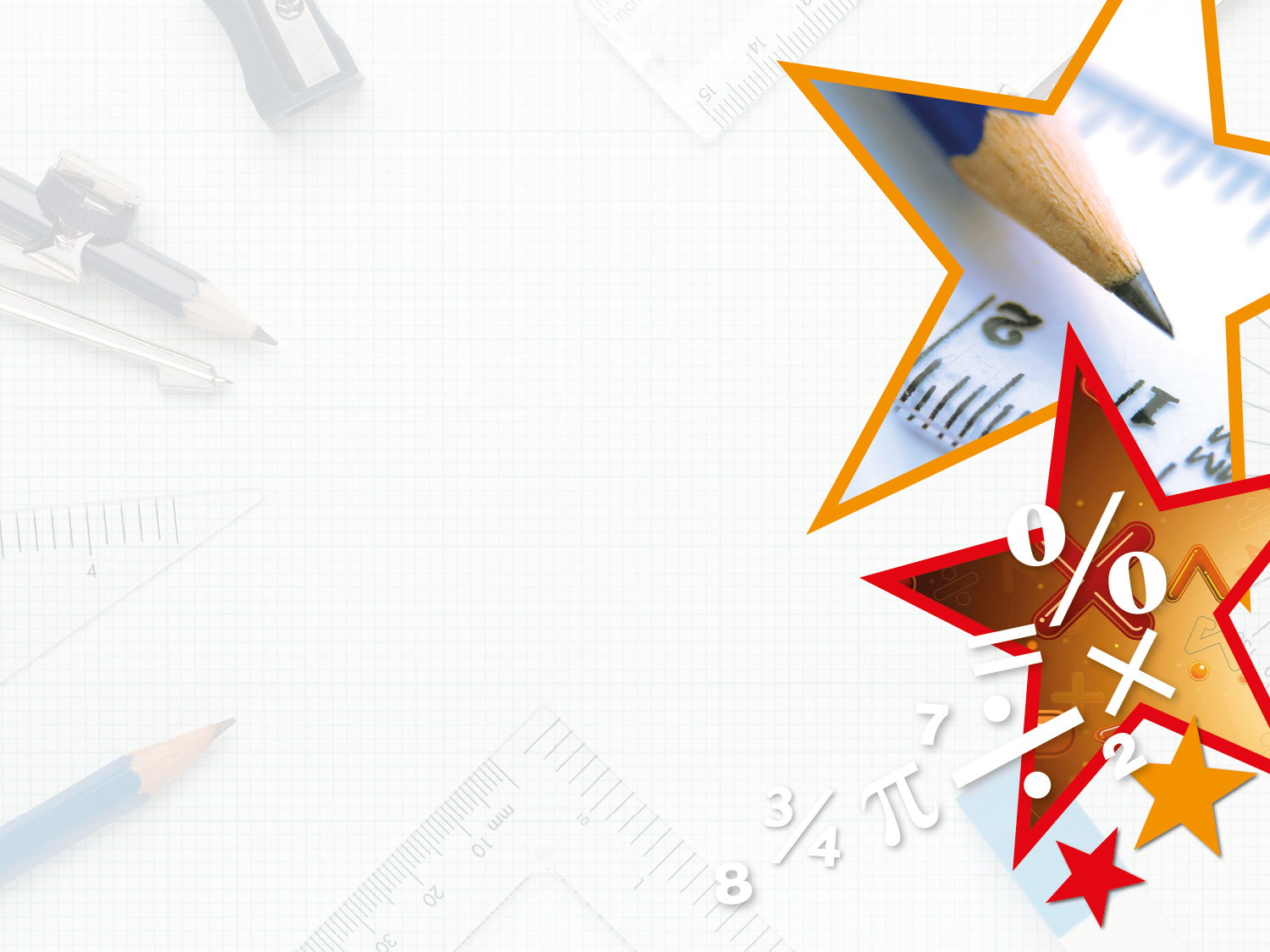 Year 3/4 – Summer Block 4 – Properties of Shape




Step 7
Thursday 23rd July 2020

Year 3: I can recognise and describe 2D shapes
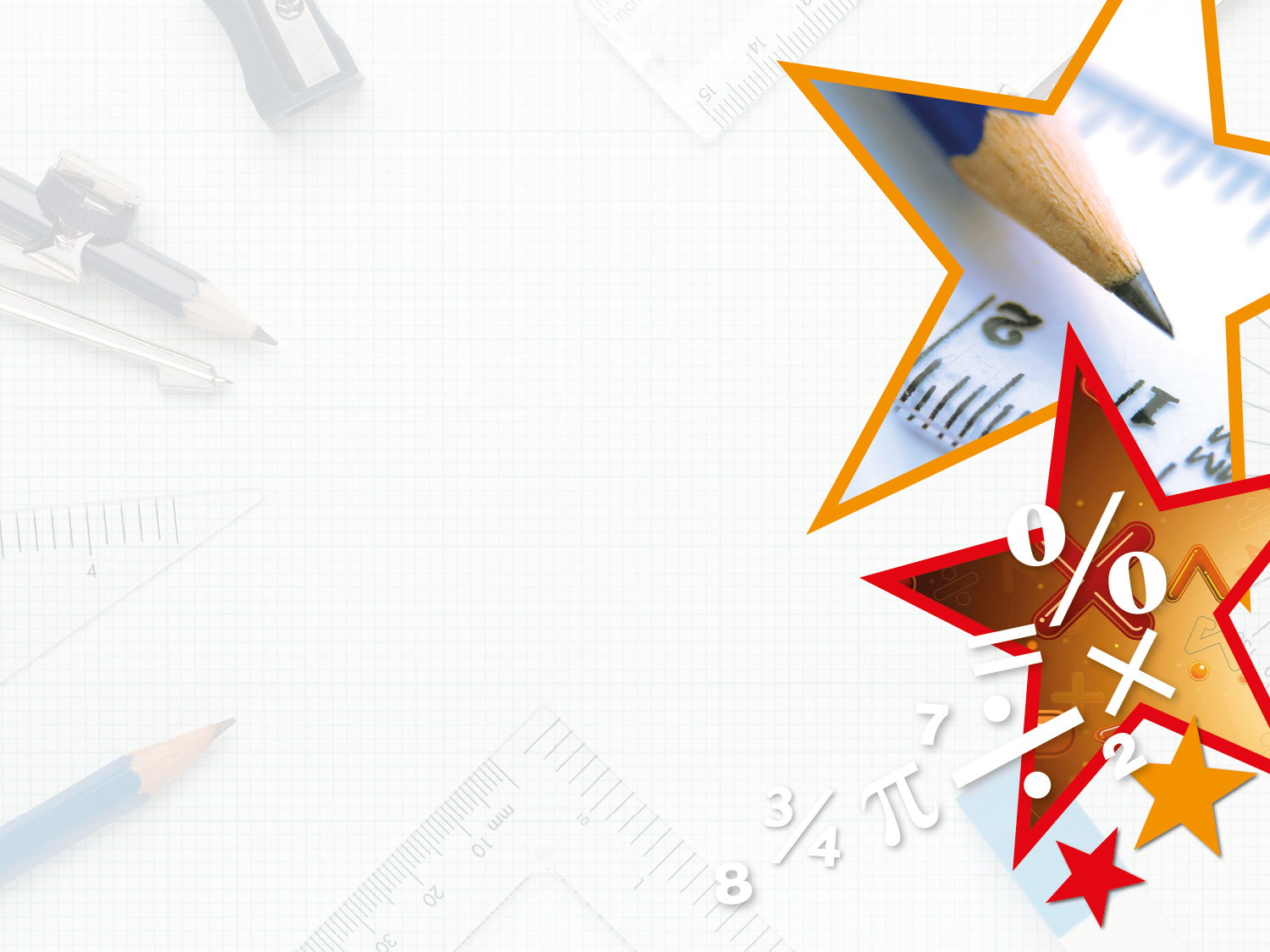 Introduction

Circle the descriptions which match the shape below.
Y3
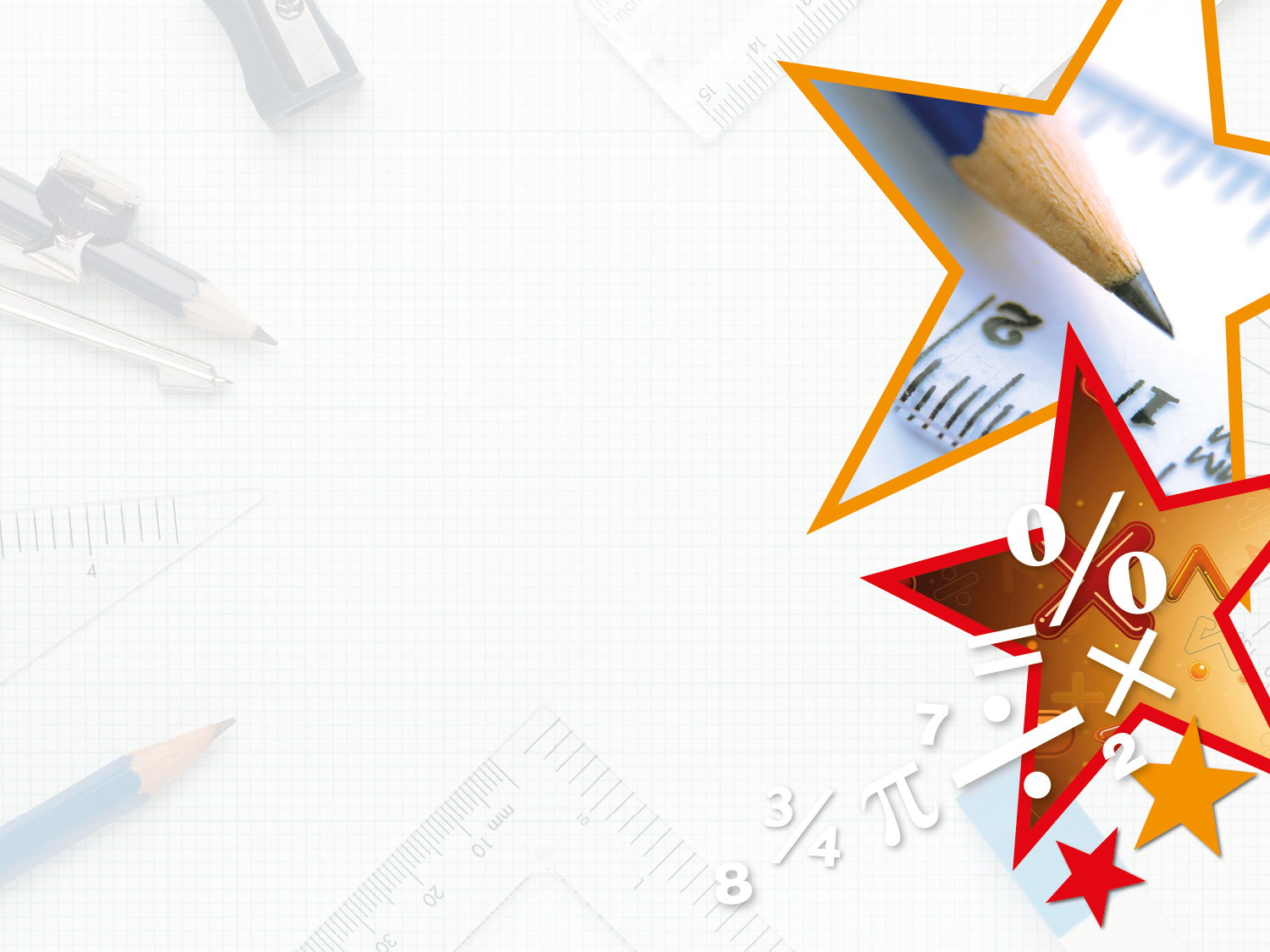 Introduction

Circle the descriptions which match the shape below.
Y3
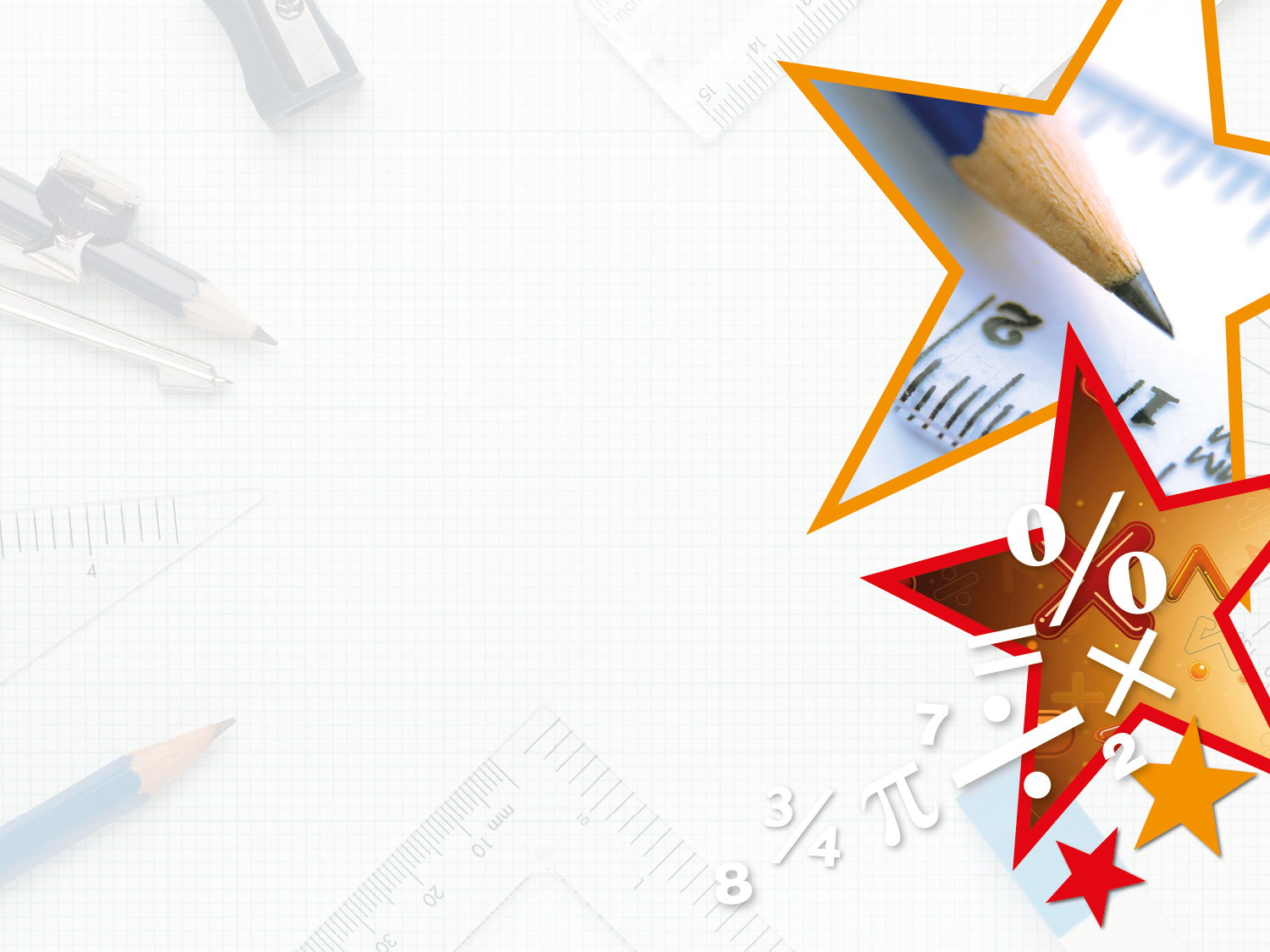 Varied Fluency 1

Label the shapes.
Y3
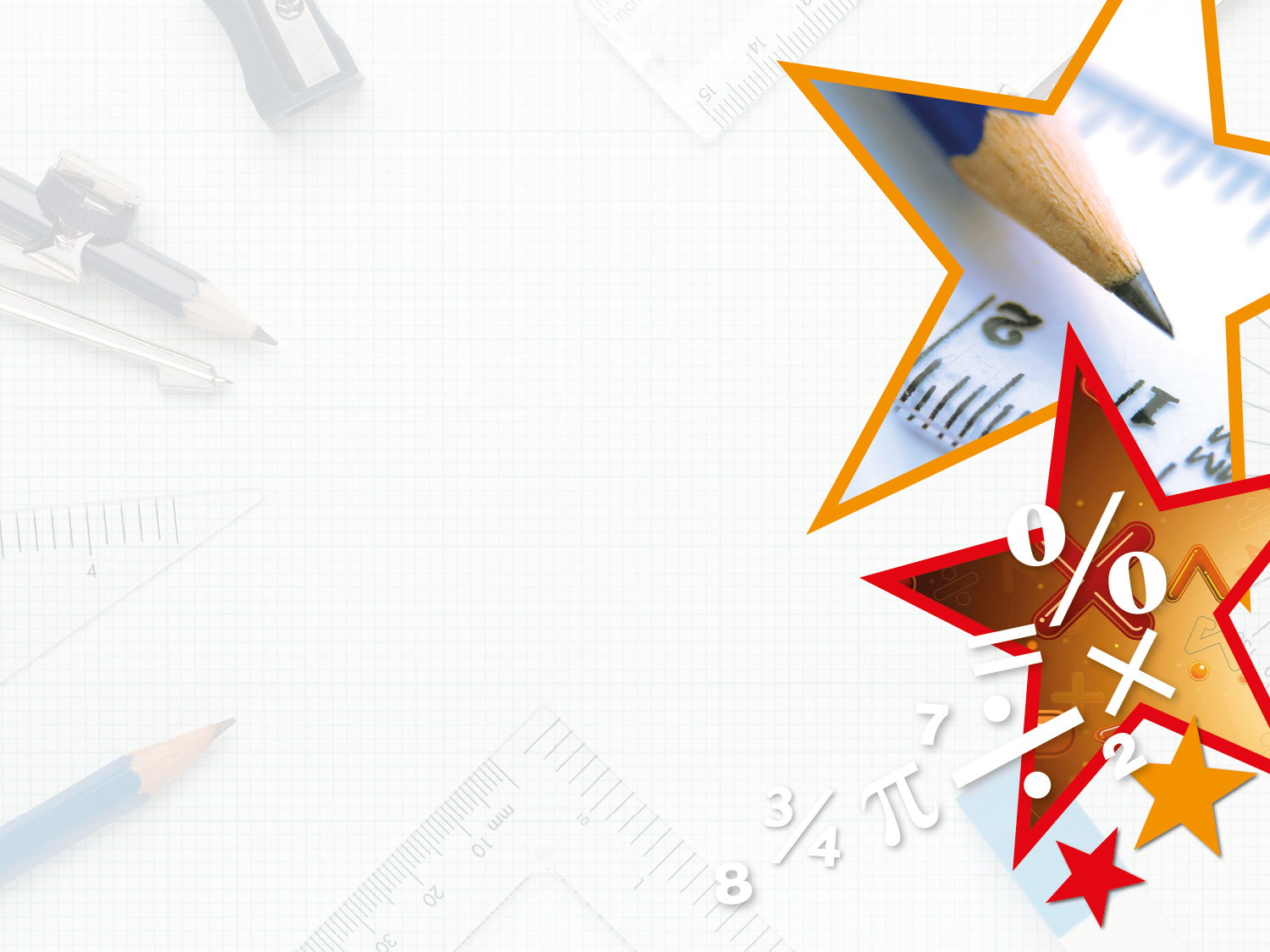 Varied Fluency 1

Label the shapes.
hexagon
rhombus
right-angle triangle
Y3
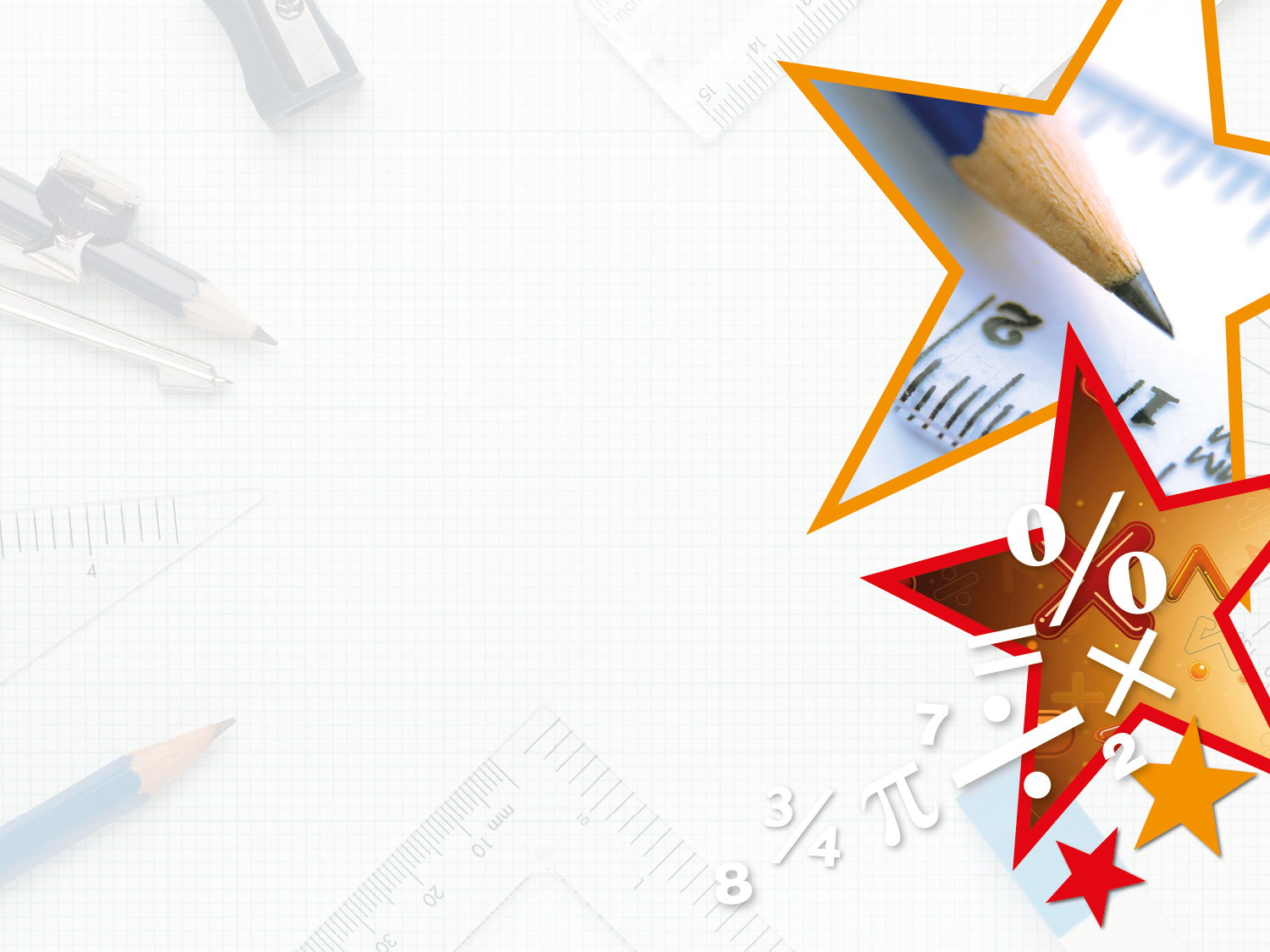 Varied Fluency 2

Draw the shapes below in your book. Use a ruler.

A quadrilateral with at least 1 acute angle.







A triangle with 1 set of perpendicular lines.
Y3
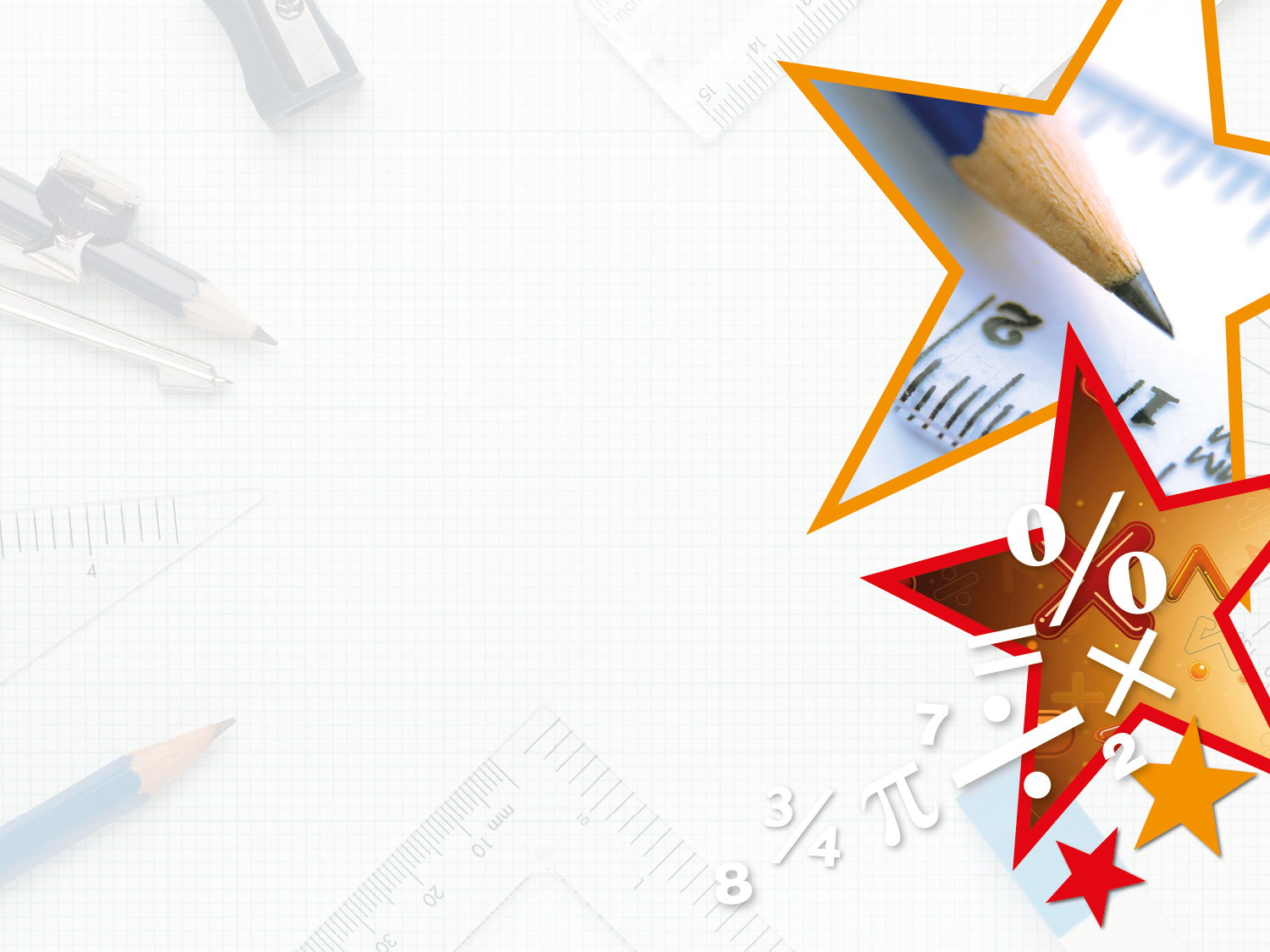 Varied Fluency 2

Draw the shapes below in your book. Use a ruler.

A quadrilateral with at least 1 acute angle.

Various possible answers, for example: 





A triangle with 1 set of perpendicular lines. 

Various possible answers, for example:
Y3
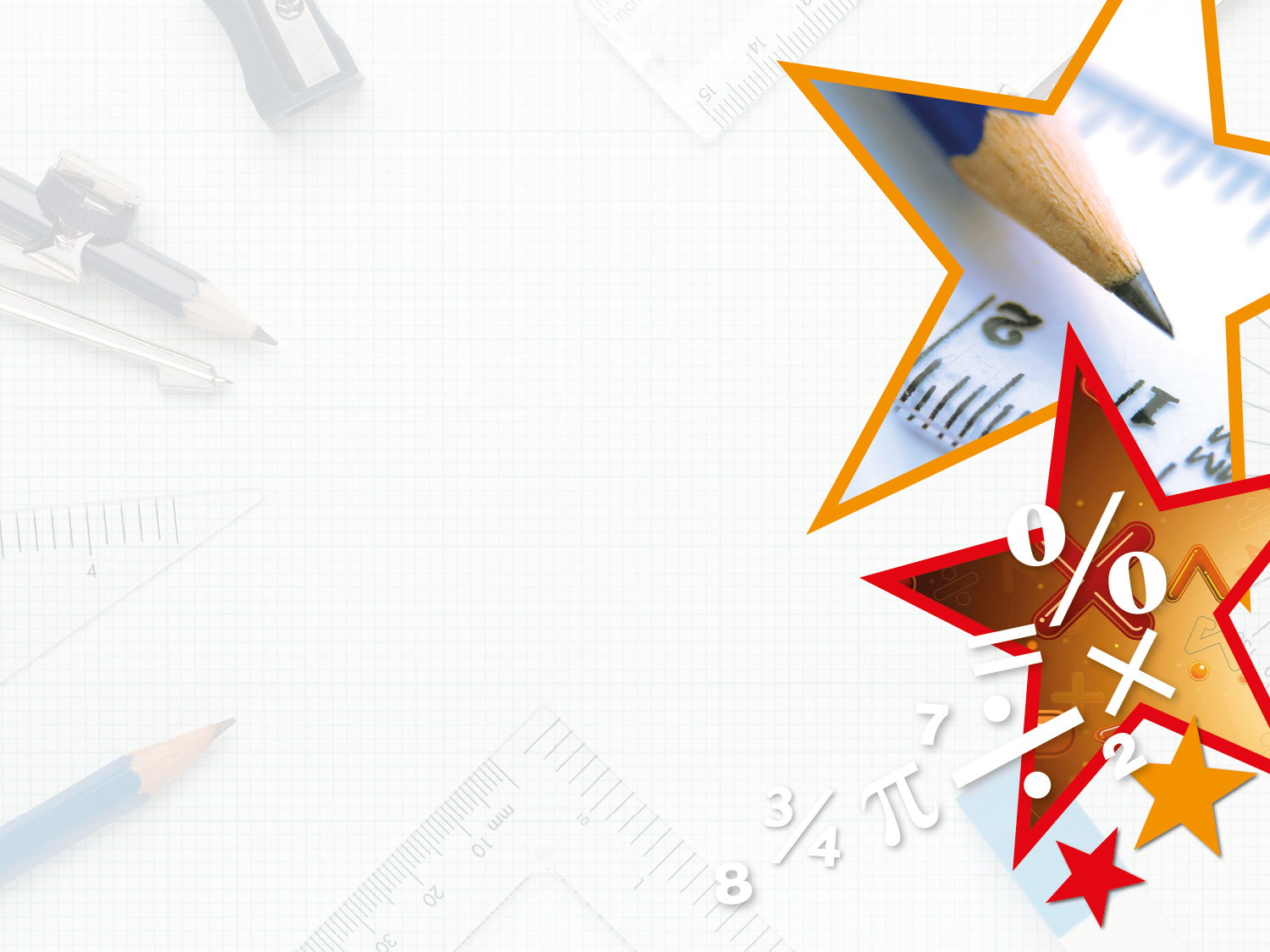 Varied Fluency 3

Circle one shape which matches the description below.

Fewer sides than a pentagon.

1 line of symmetry.

No acute angles.
Y3
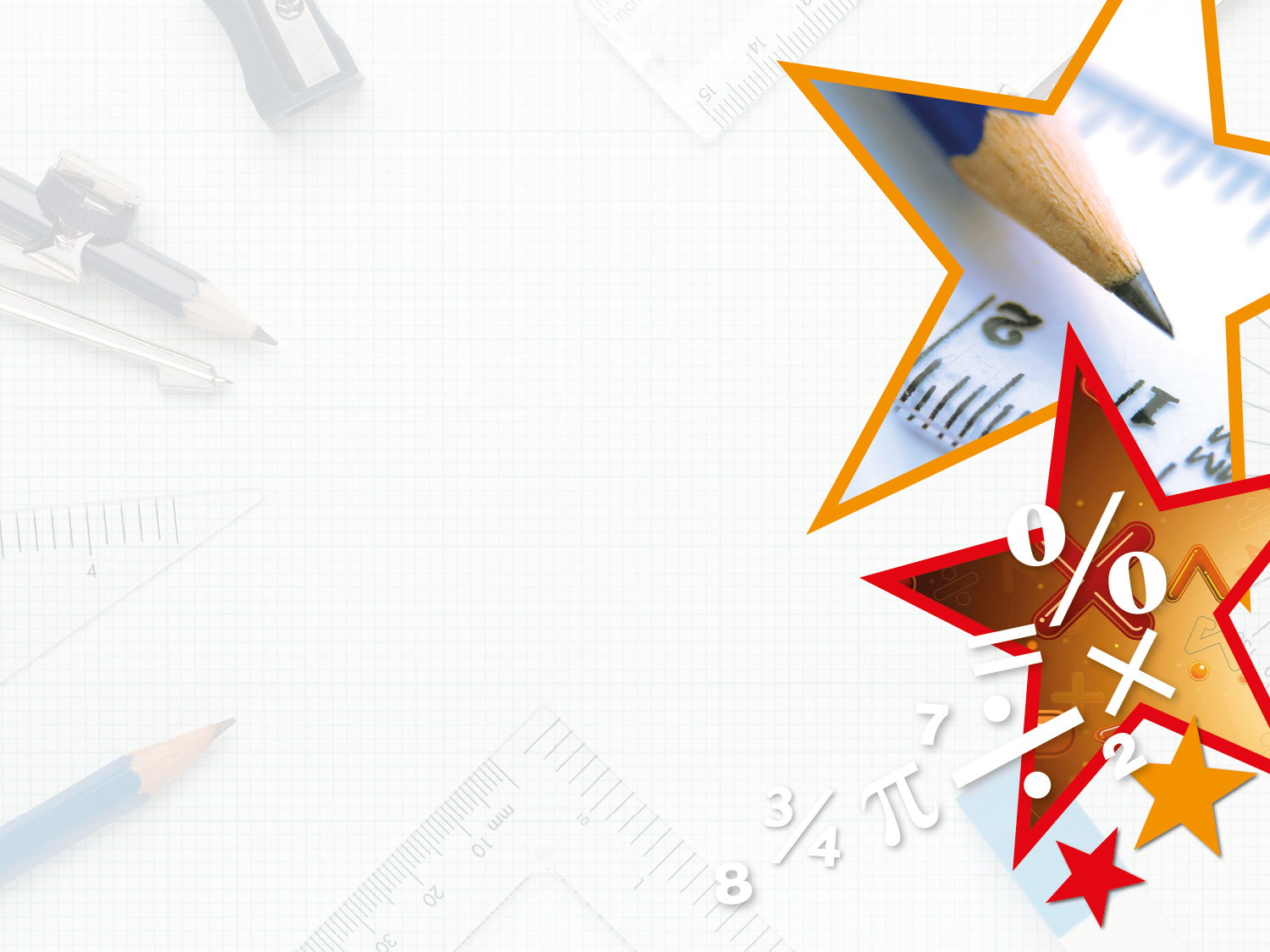 Varied Fluency 3

Circle one shape which matches the description below.

Fewer sides than a pentagon.

1 line of symmetry.

No acute angles.
Y3
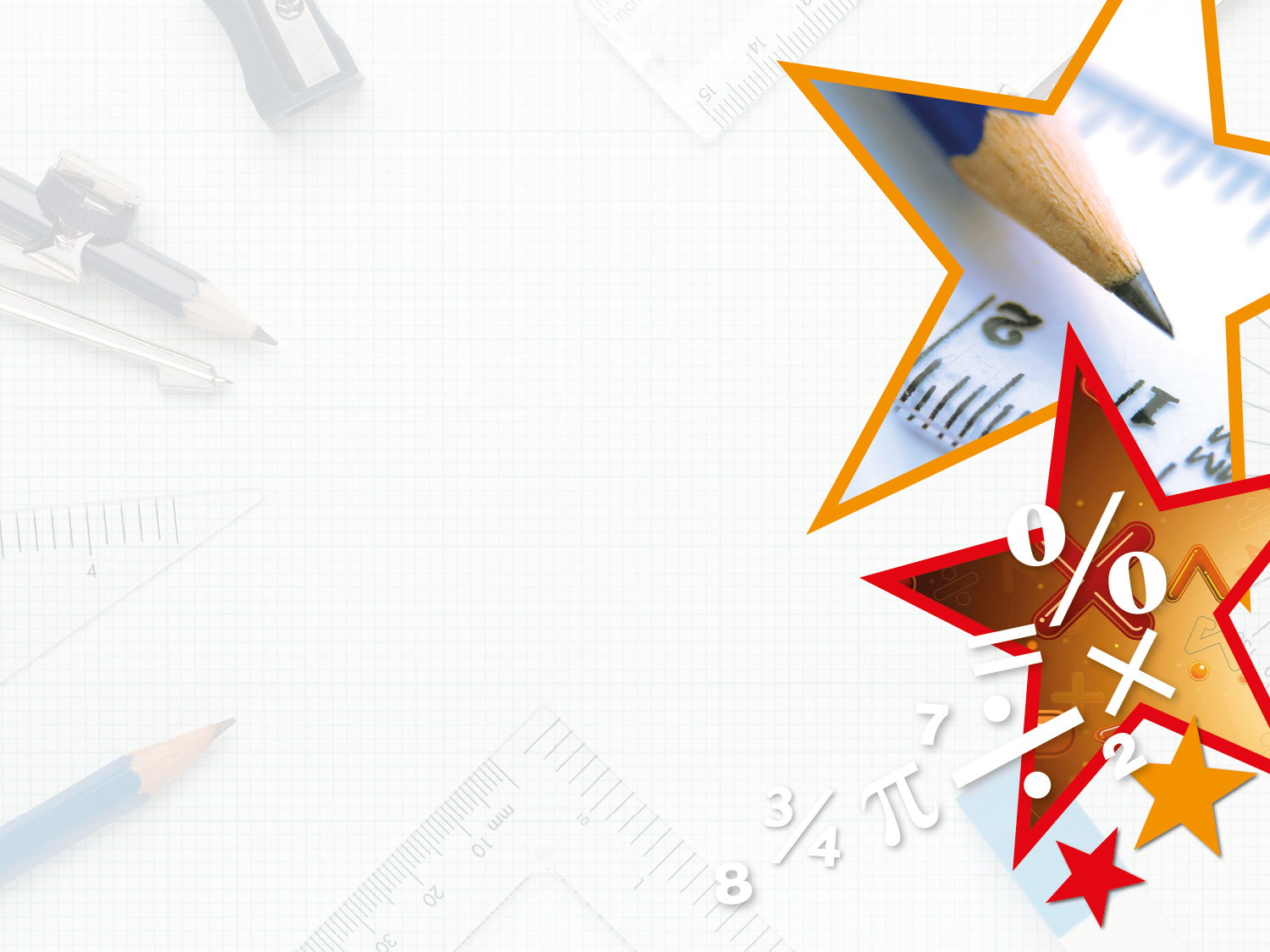 Varied Fluency 4

I have no parallel lines.

I have more than 4 sides.

I have less 5 lines of symmetry.

I am a _____________ .

Now draw me in your book.
Y3
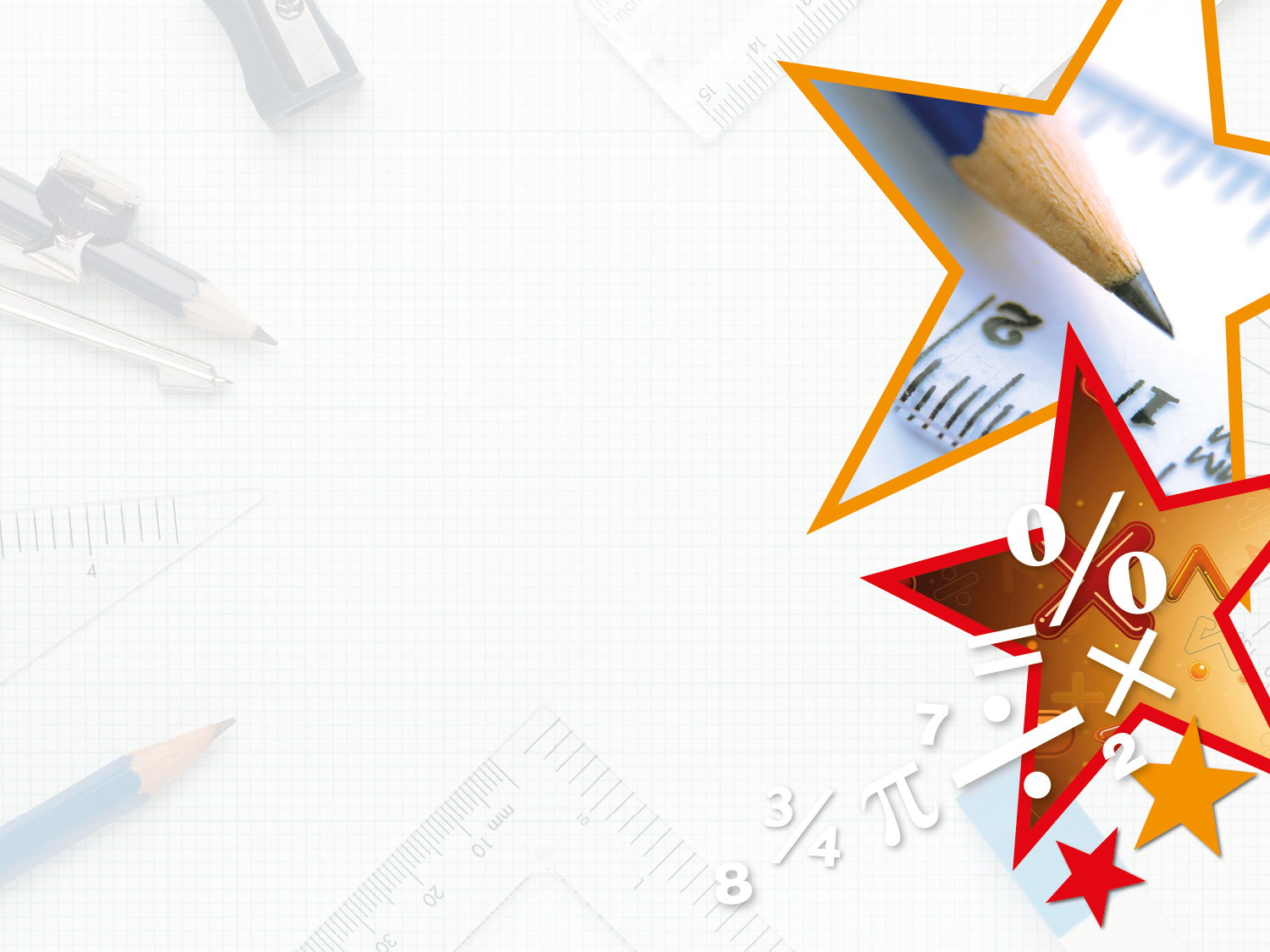 Varied Fluency 4

I have no parallel lines.

I have more than 4 sides.

I have less 5 lines of symmetry.

I am a pentagon.

Now draw me in your book.
Y3
Friday 24th July 2020Year 3: I can use reasoning and problem solving to recognise and describe 2D shapes
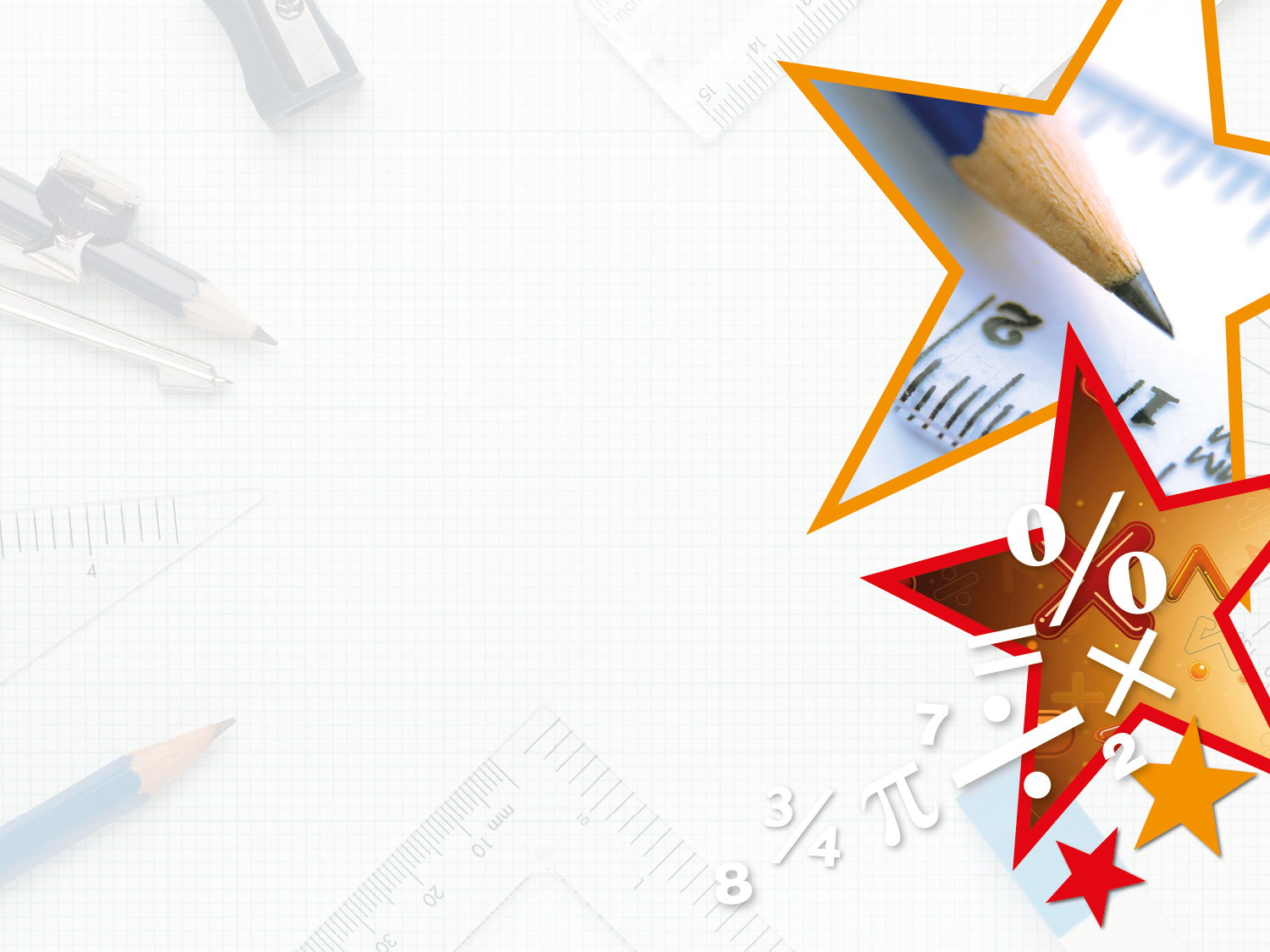 Problem Solving 1

Draw a shape which could represent 
each letter in the Venn diagram.
Fewer than 
4 sides
At least 1 
obtuse angle
C
A
B
D
Y3
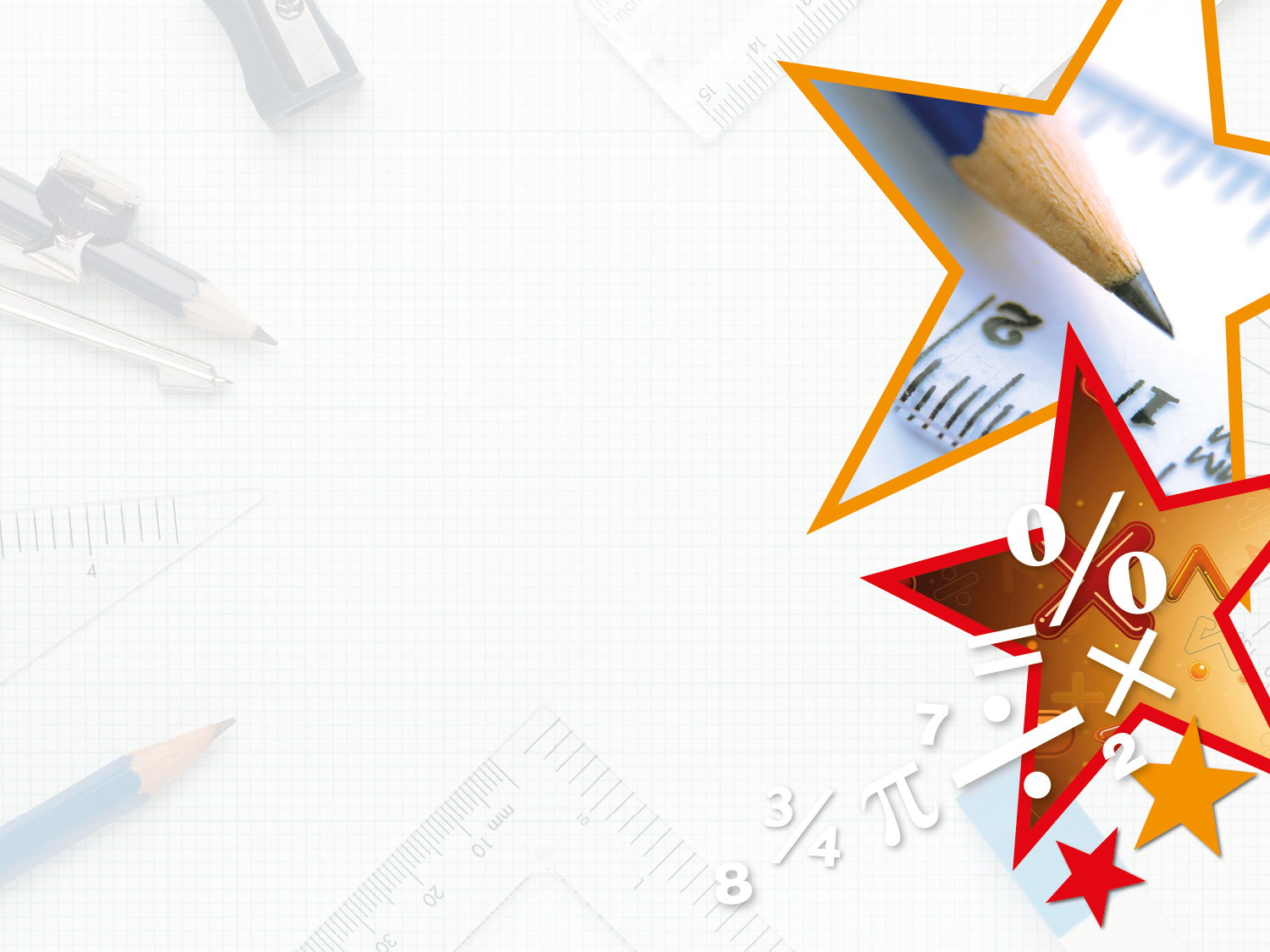 Problem Solving 1

Draw a shape which could represent 
each letter in the Venn diagram.
Various possible answers, for example:
Fewer than 
4 sides
At least 1 
obtuse angle
C
A
B
D
Y3
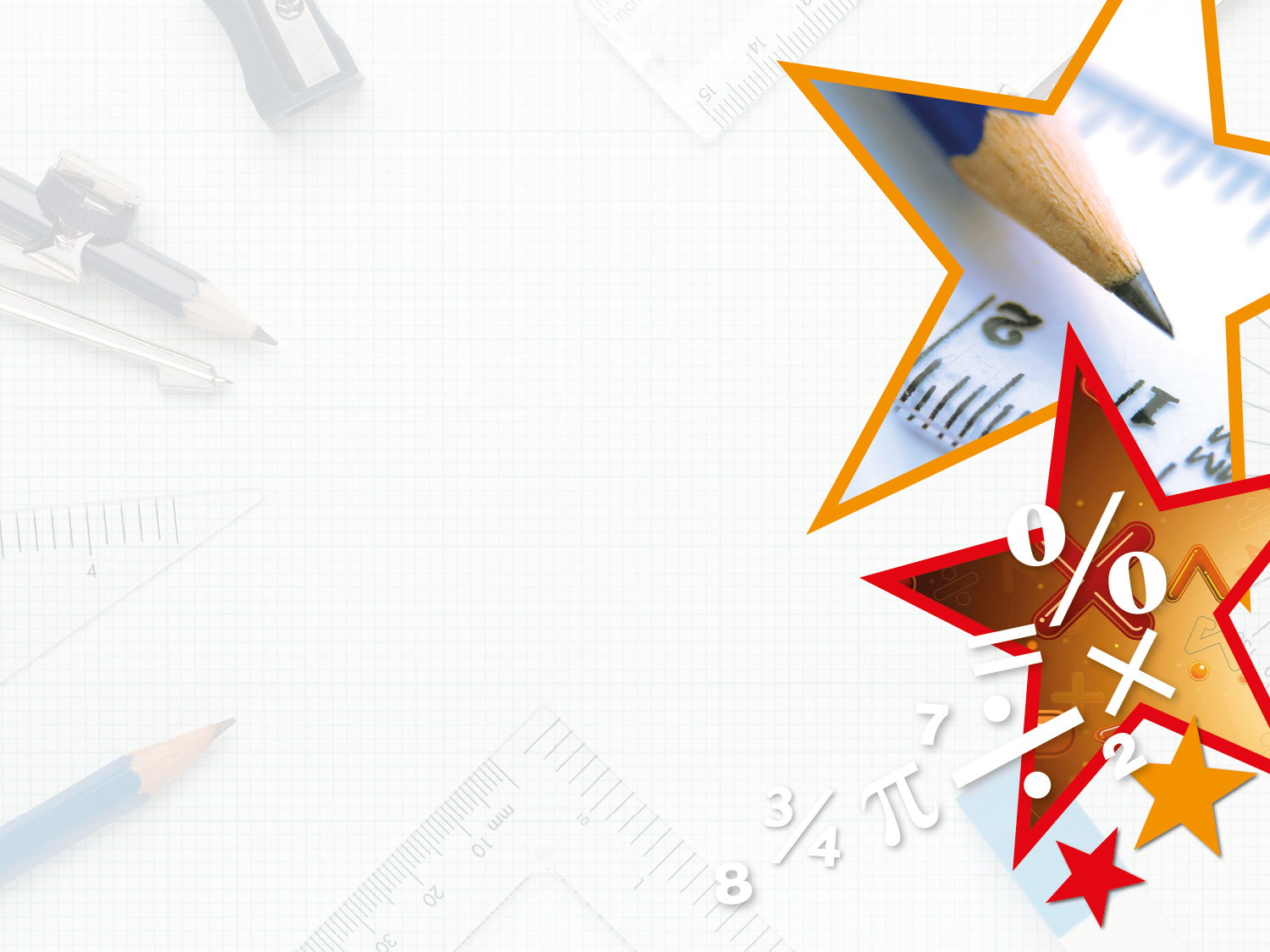 Reasoning 1

Always, sometimes, never?

Quadrilaterals do not have acute angles.

Explain your answer and draw shapes to prove it.
Remember to use a ruler.
Y3
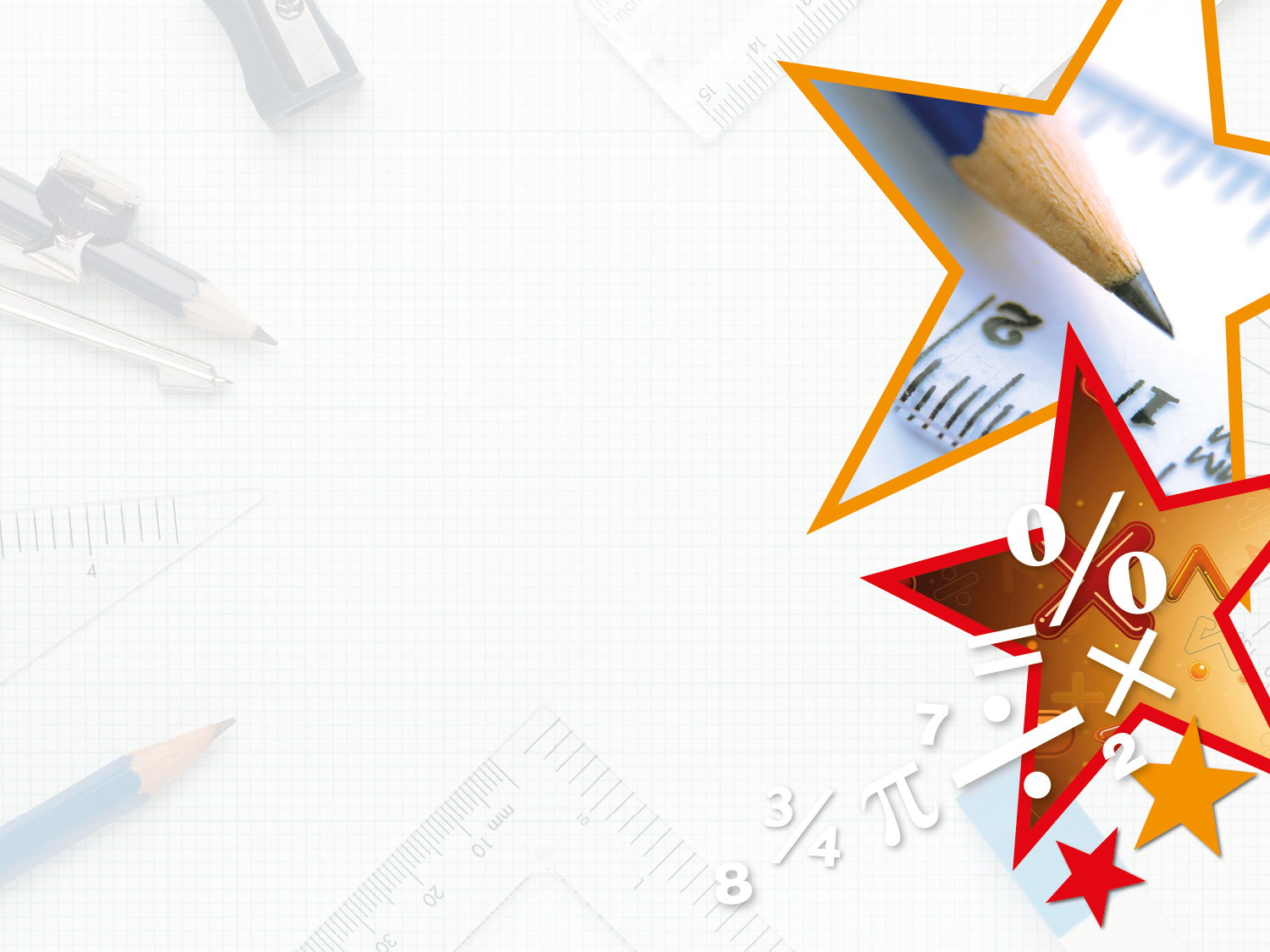 Reasoning 1

Always, sometimes, never?

Quadrilaterals do not have acute angles.

Explain your answer and draw shapes to prove it.
Remember to use a ruler.

Sometimes because…
Y3
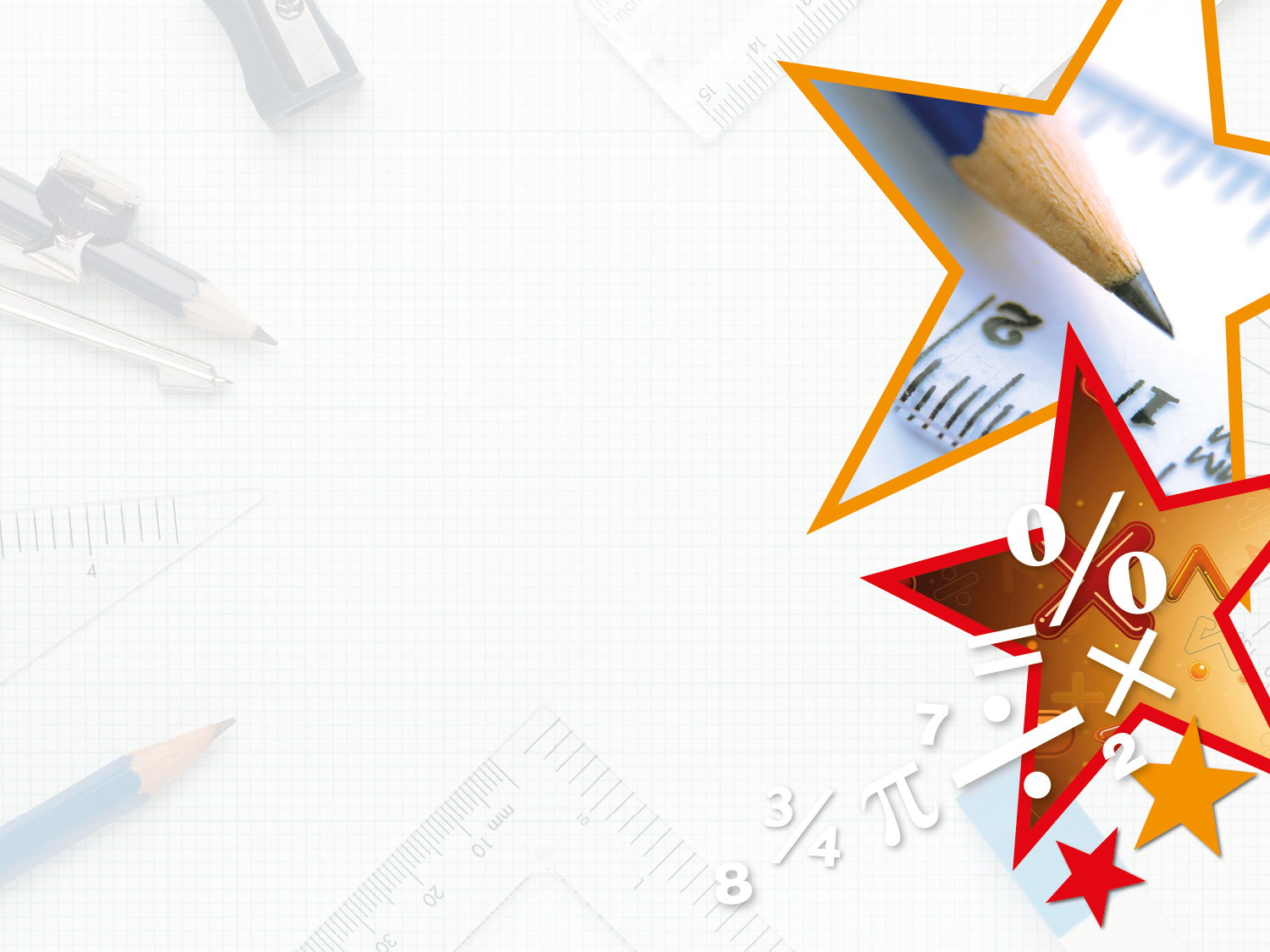 Reasoning 1

Always, sometimes, never?

Quadrilaterals do not have acute angles.

Explain your answer and draw shapes to prove it.
Remember to use a ruler.

Sometimes because some quadrilaterals have acute angles such as trapeziums or parallelograms. However some quadrilaterals do not have acute angles such as squares and rectangles.
Y3
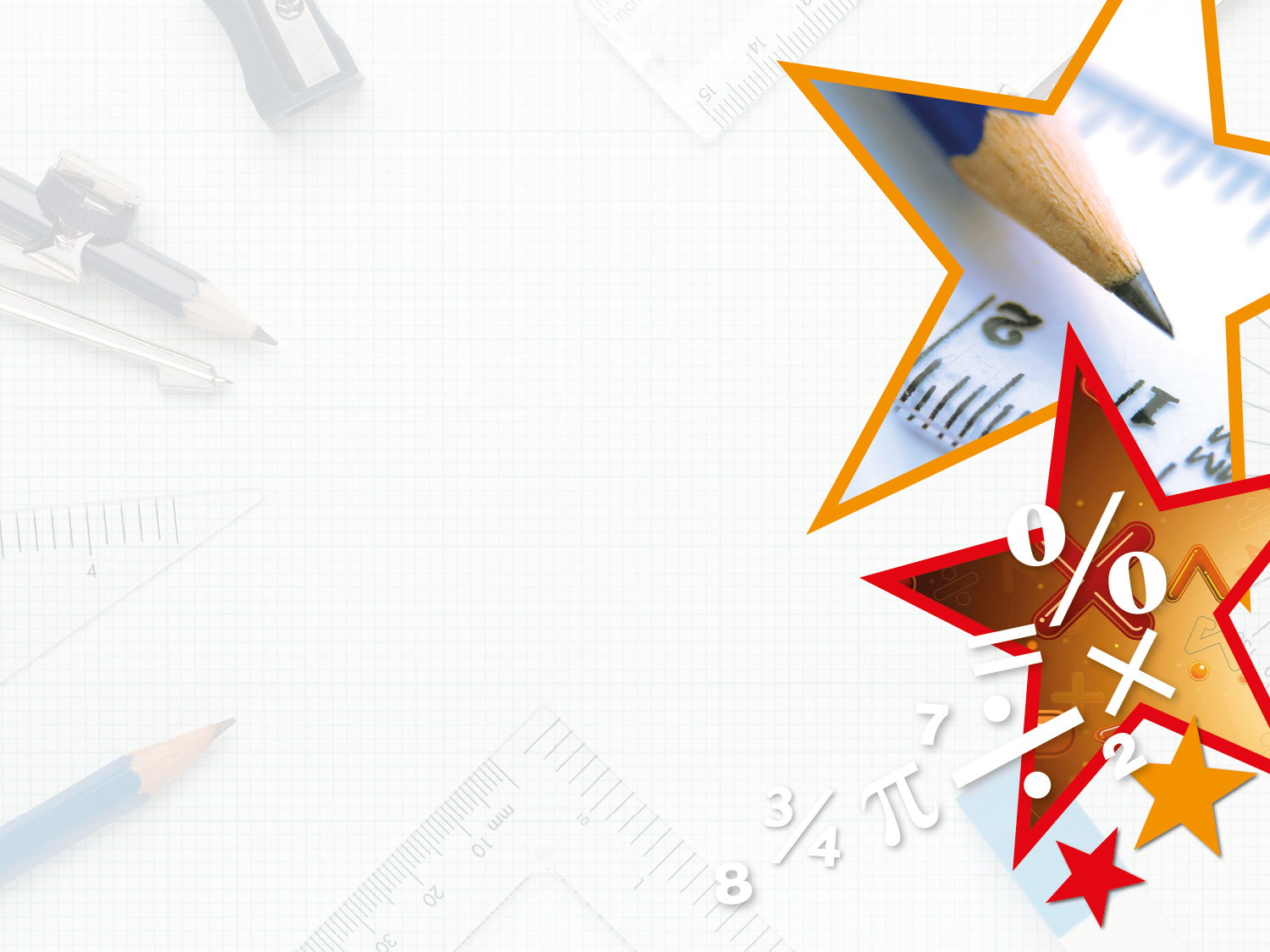 Reasoning 2

Explain what is similar about these shapes.
Y3
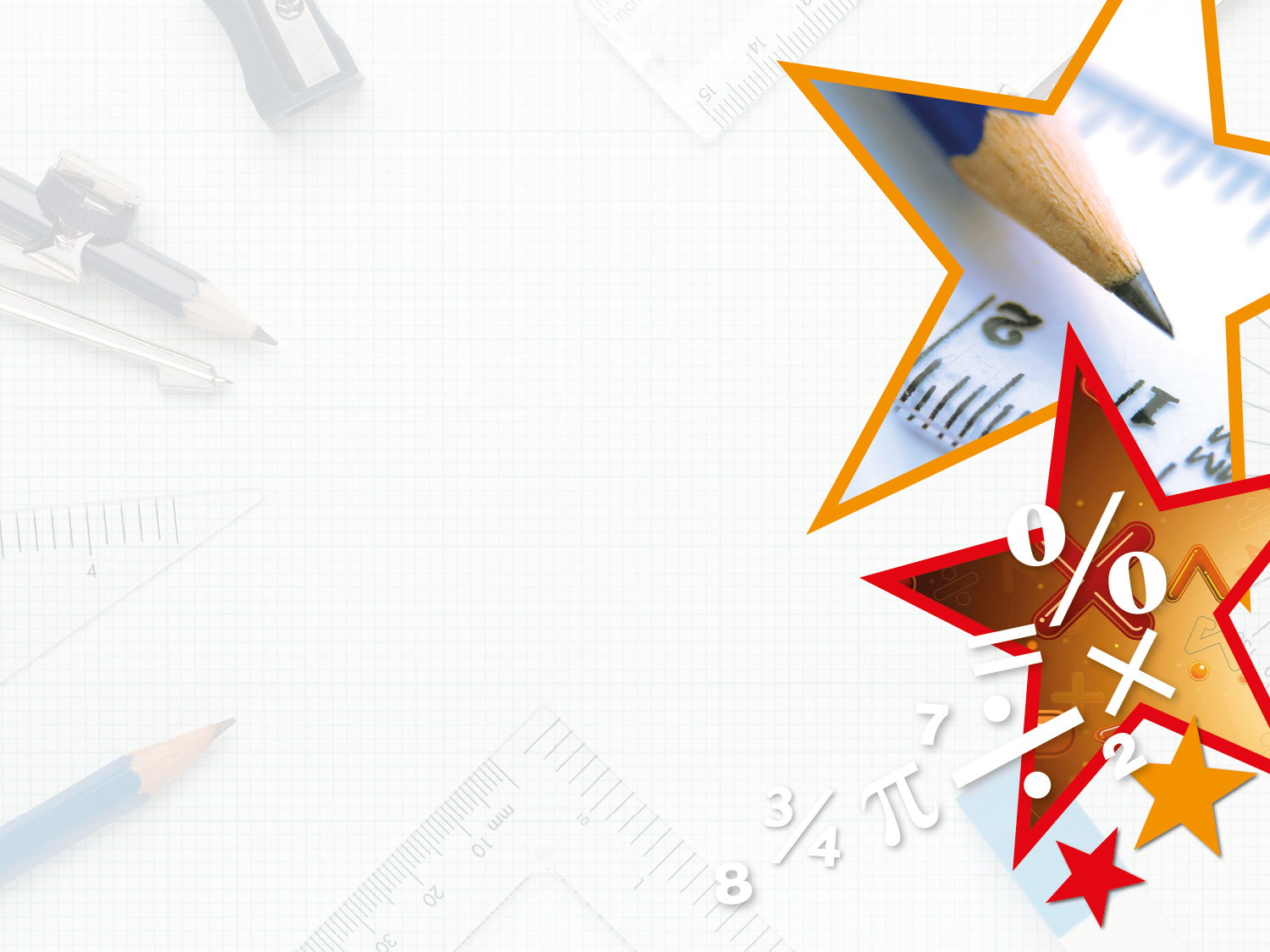 Reasoning 2

Explain what is similar about these shapes.











Each shape is made up of one type of…
Y3
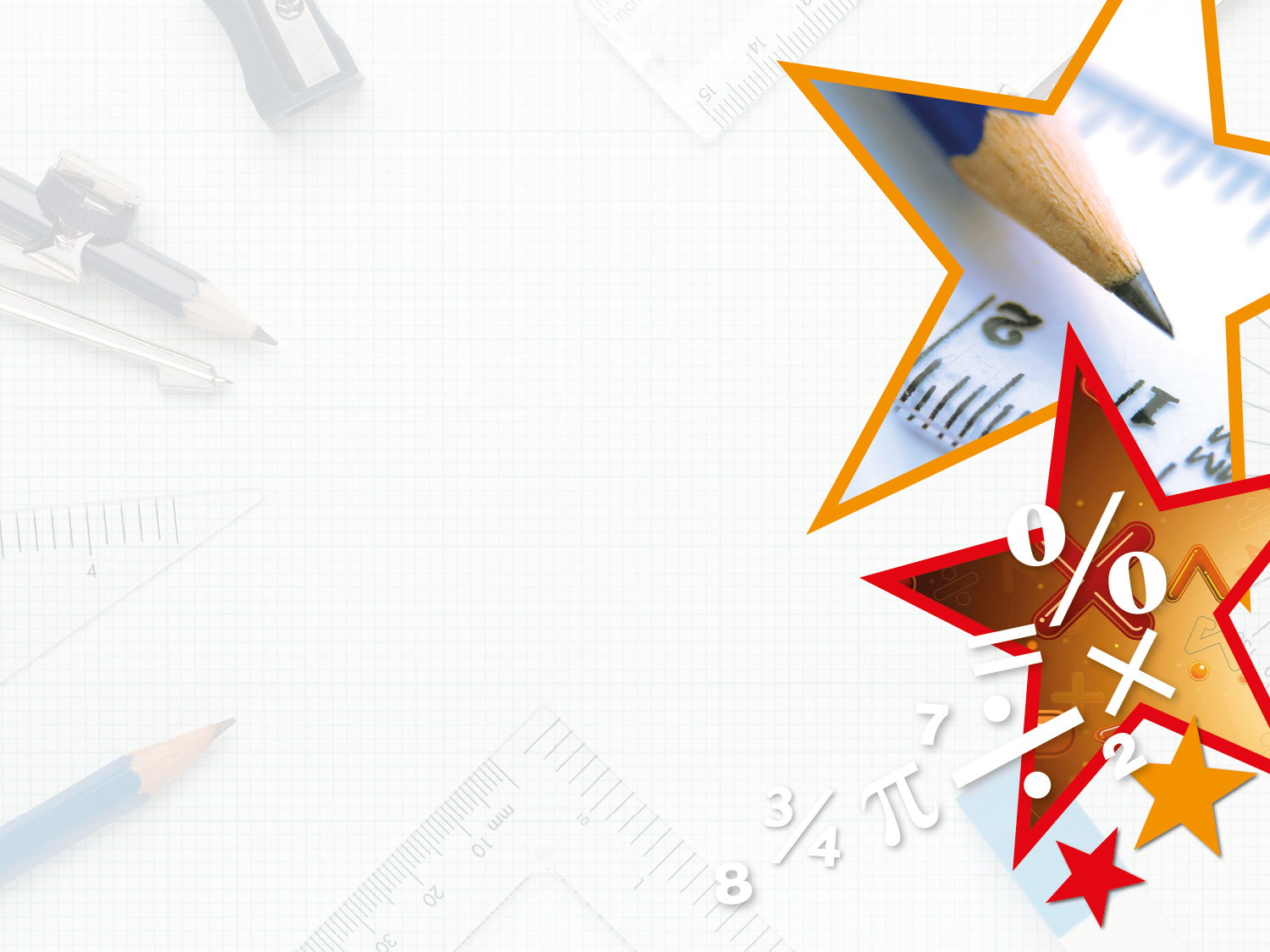 Reasoning 2

Explain what is similar about these shapes.











Each shape is made up of one type of angle. The pentagon has all obtuse angles, the triangle has all acute angles and the square has all right angles.
Y3